Chào mừng các em đến với
LUYỆN TỪ VÀ CÂU
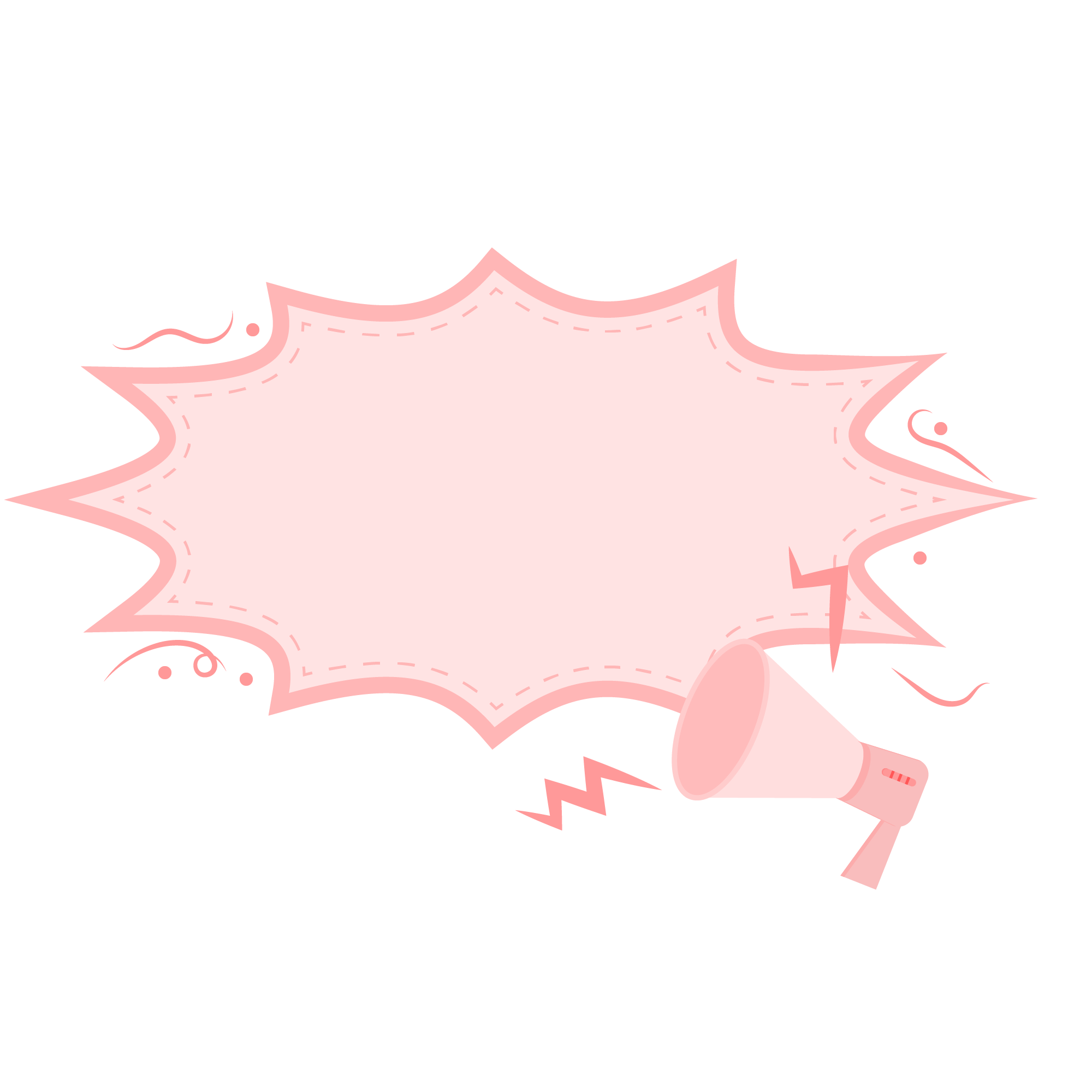 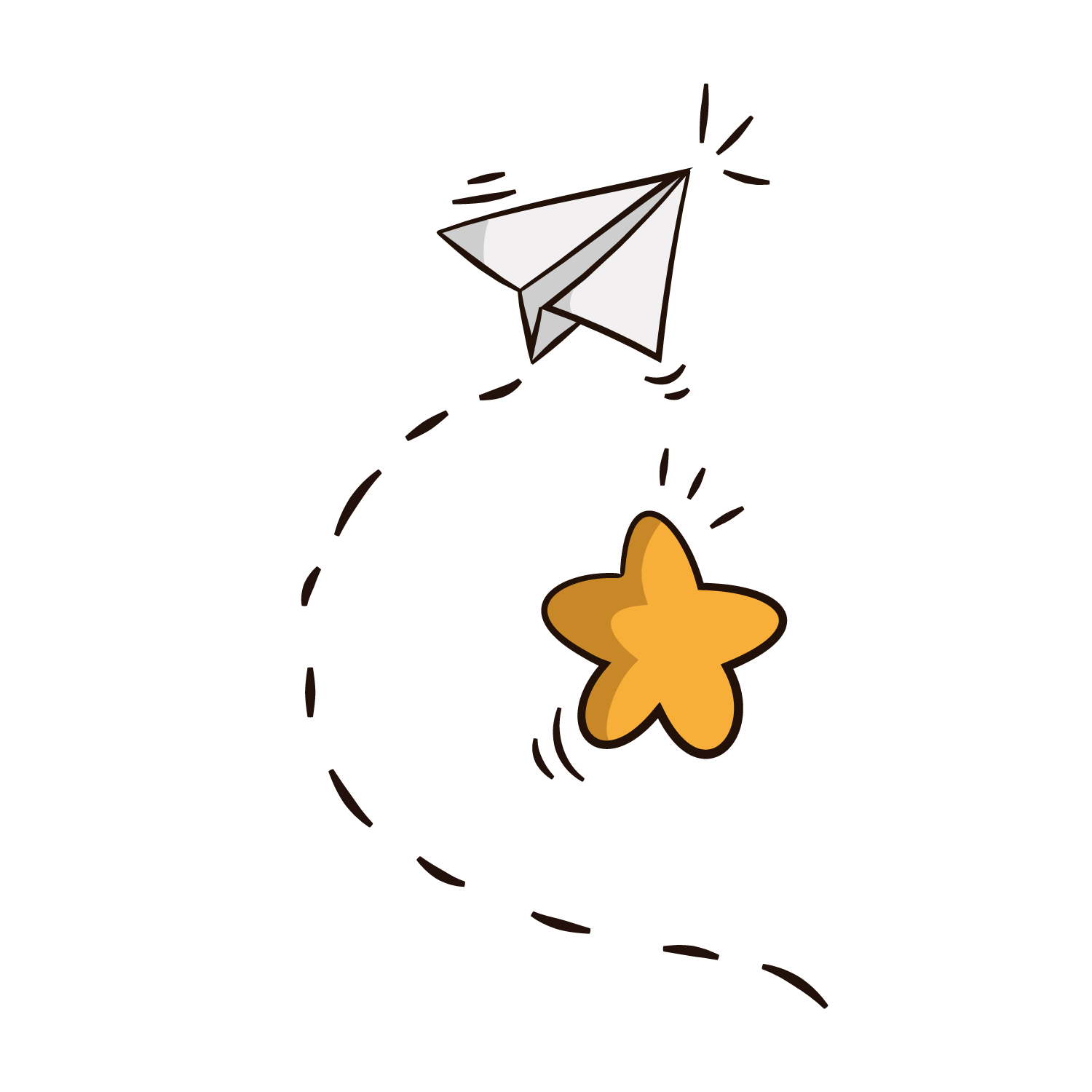 Khi nào ta có thể liên kết câu bằng cách thay thế từ ngữ?
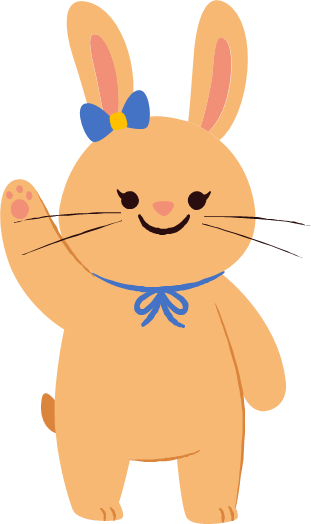 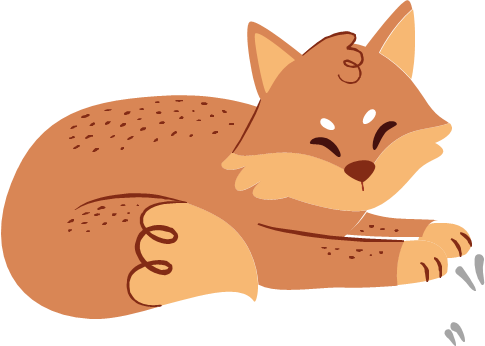 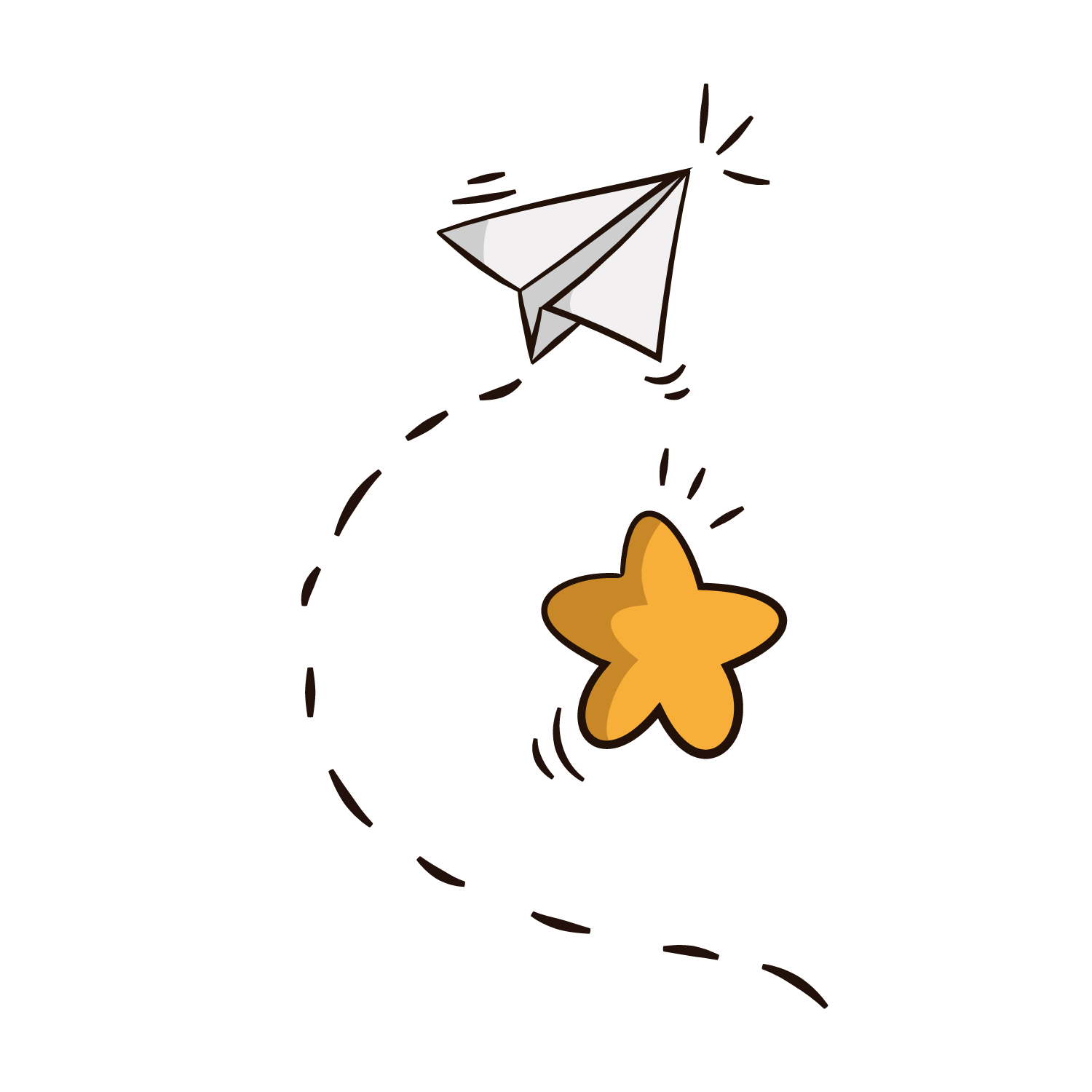 Khi các câu trong đoạn văn cùng nói về một người, một vật, một việc, ta có thể dùng đại từ hoặc những từ đồng nghĩa thay thế cho những từ ngữ đã dùng ở câu đứng trước để tạo mối liên hệ giữa các câu và tránh lặp từ nhiều lần.
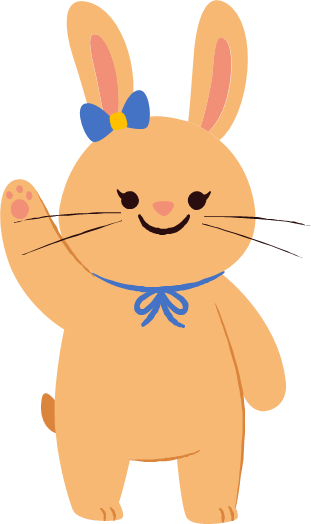 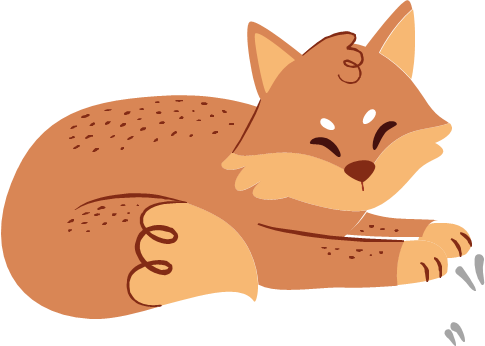 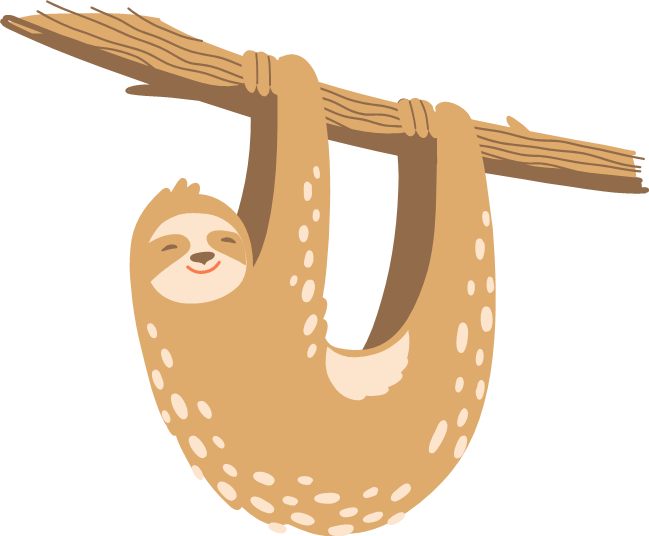 Luyện tập thay thế 
từ ngữ để liên kết câu
Luyện tập thay thế 
từ ngữ để liên kết câu
Luyện tập thay thế 
từ ngữ để liên kết câu
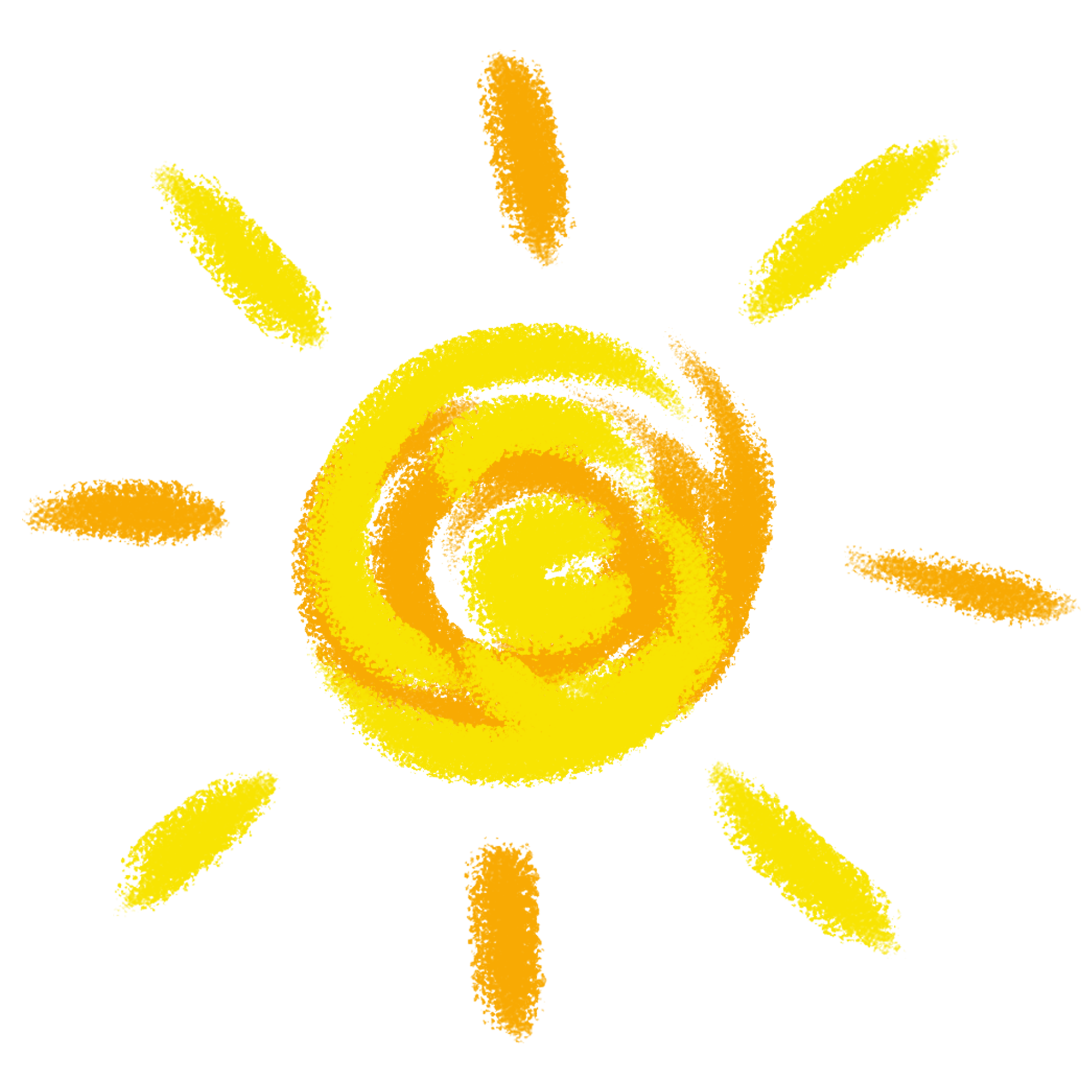 LUYỆN TỪ VÀ CÂU
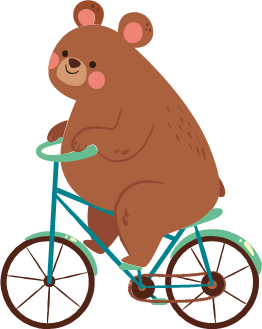 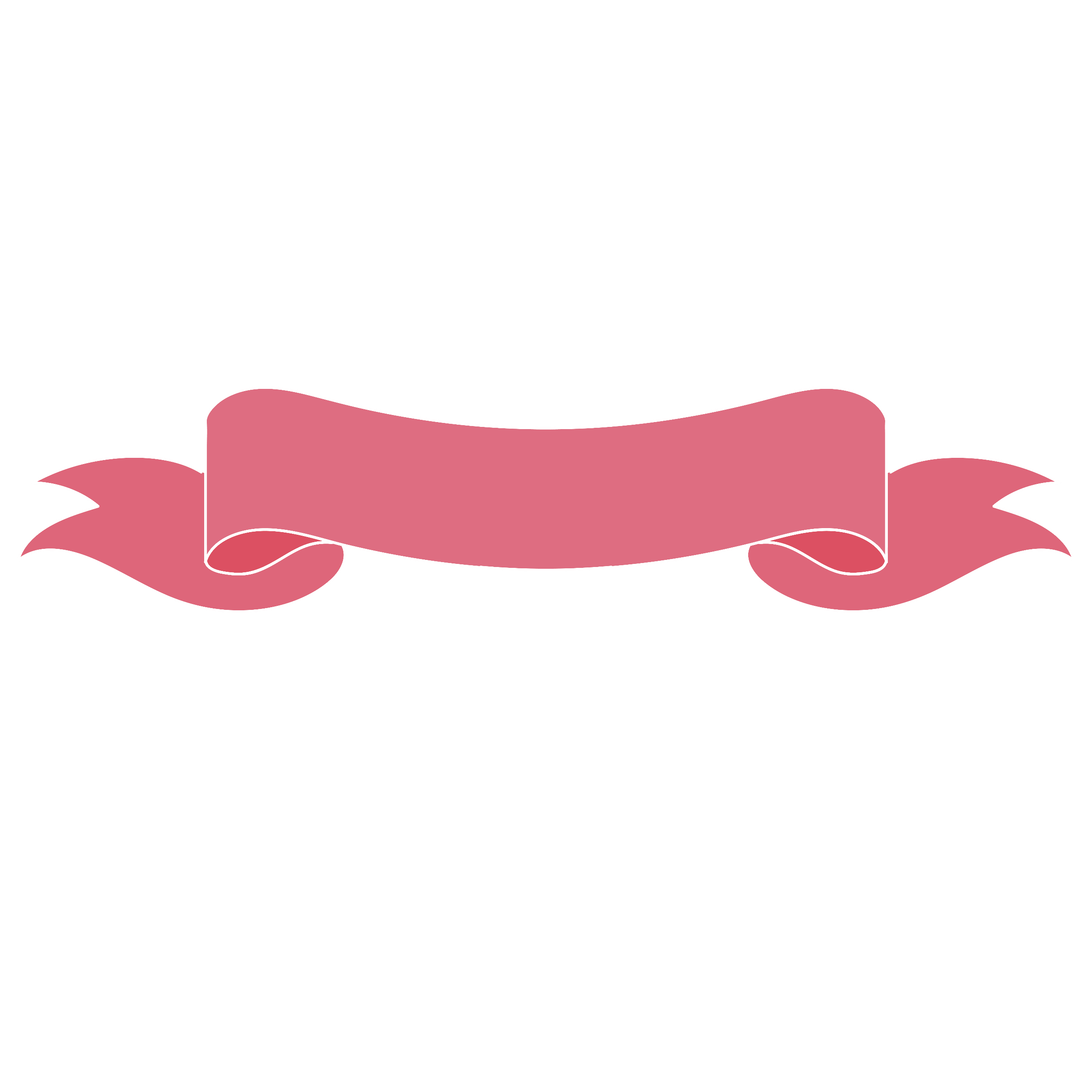 MỤC TIÊU
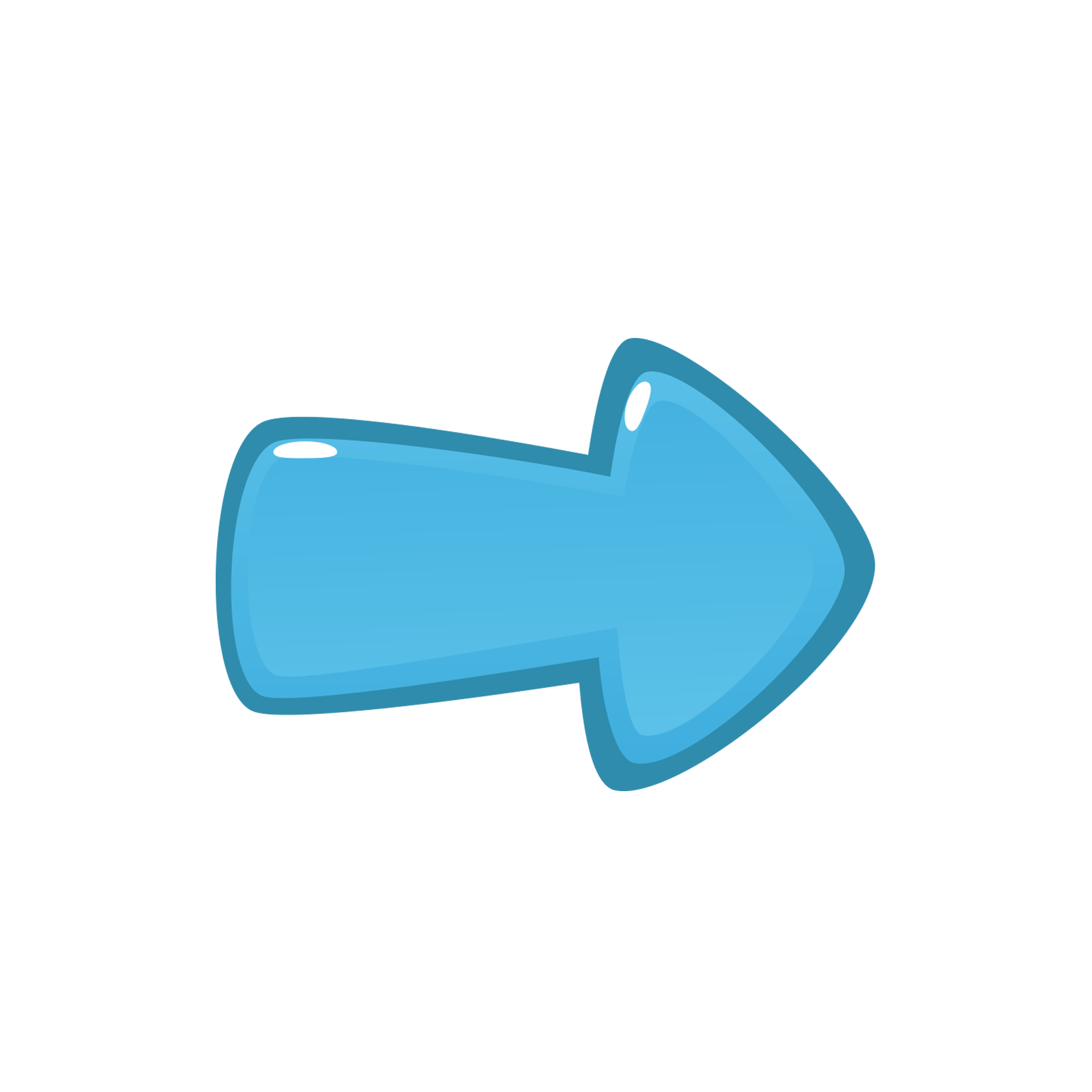 Củng cố hiểu biết về biện pháp thay thế từ ngữ để liên kết câu
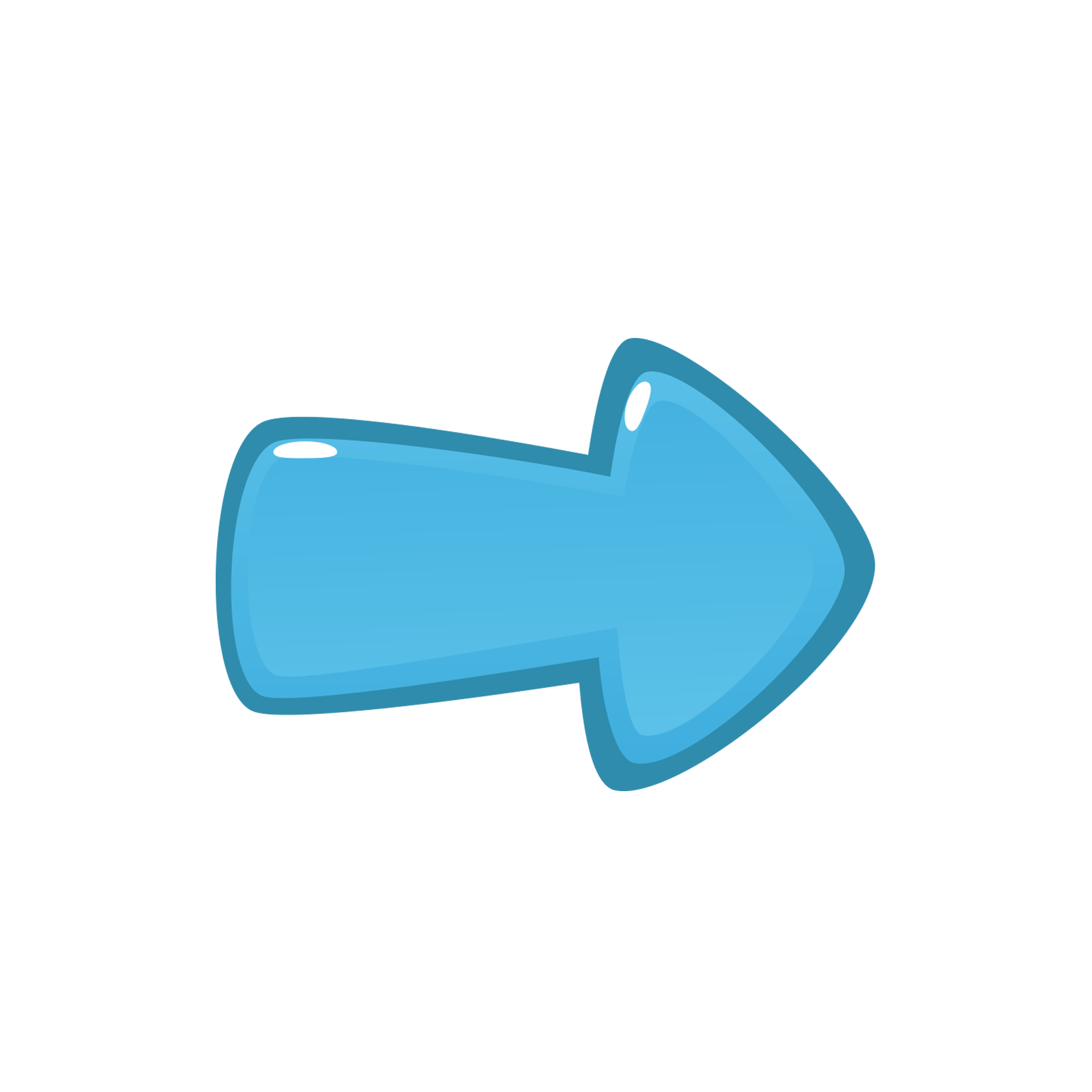 Biết sử dụng biện pháp thay thế từ ngữ để liên kết câu
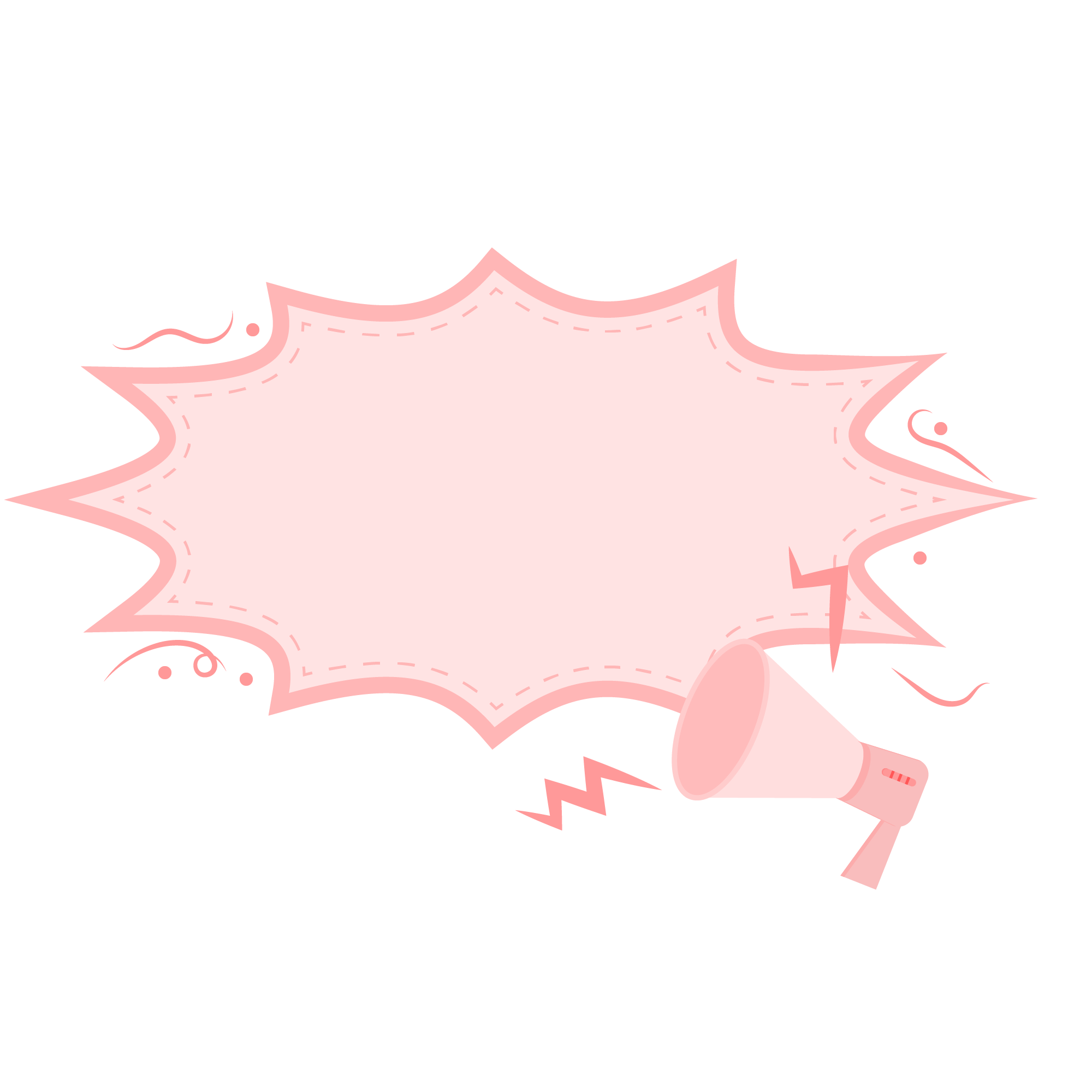 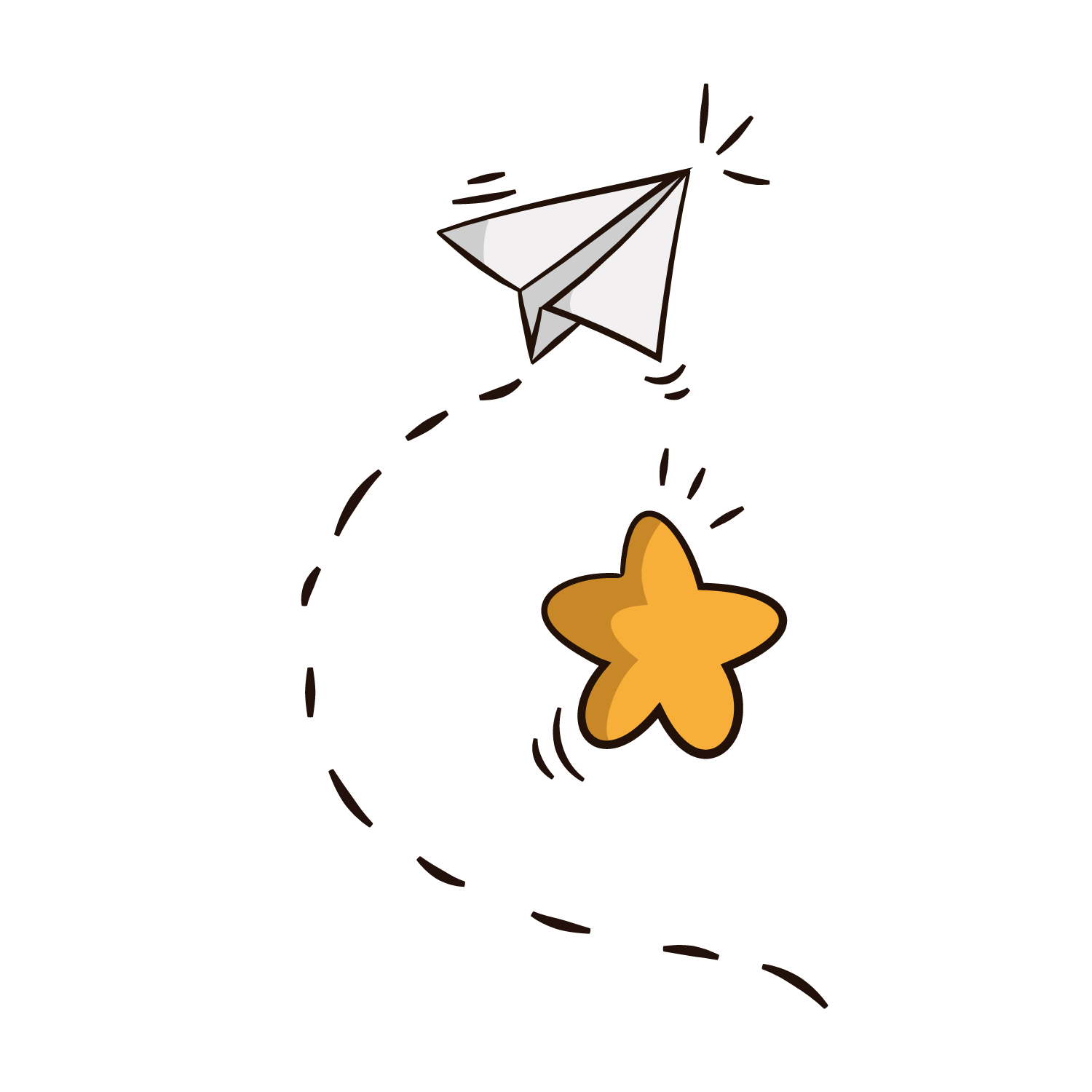 Cùng lấy ví dụ nào!
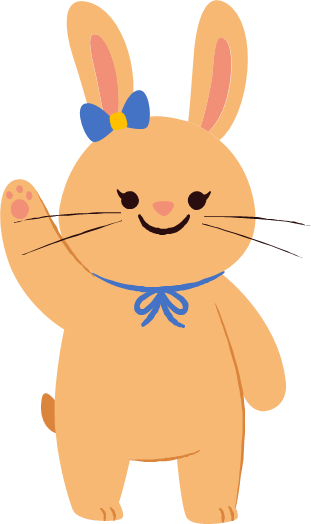 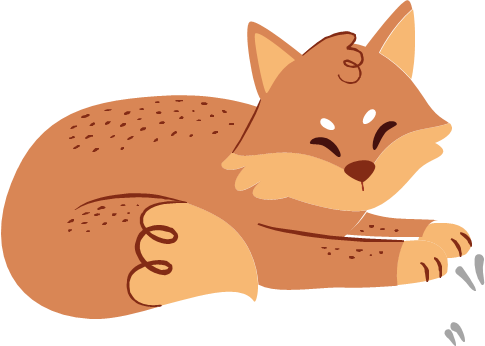 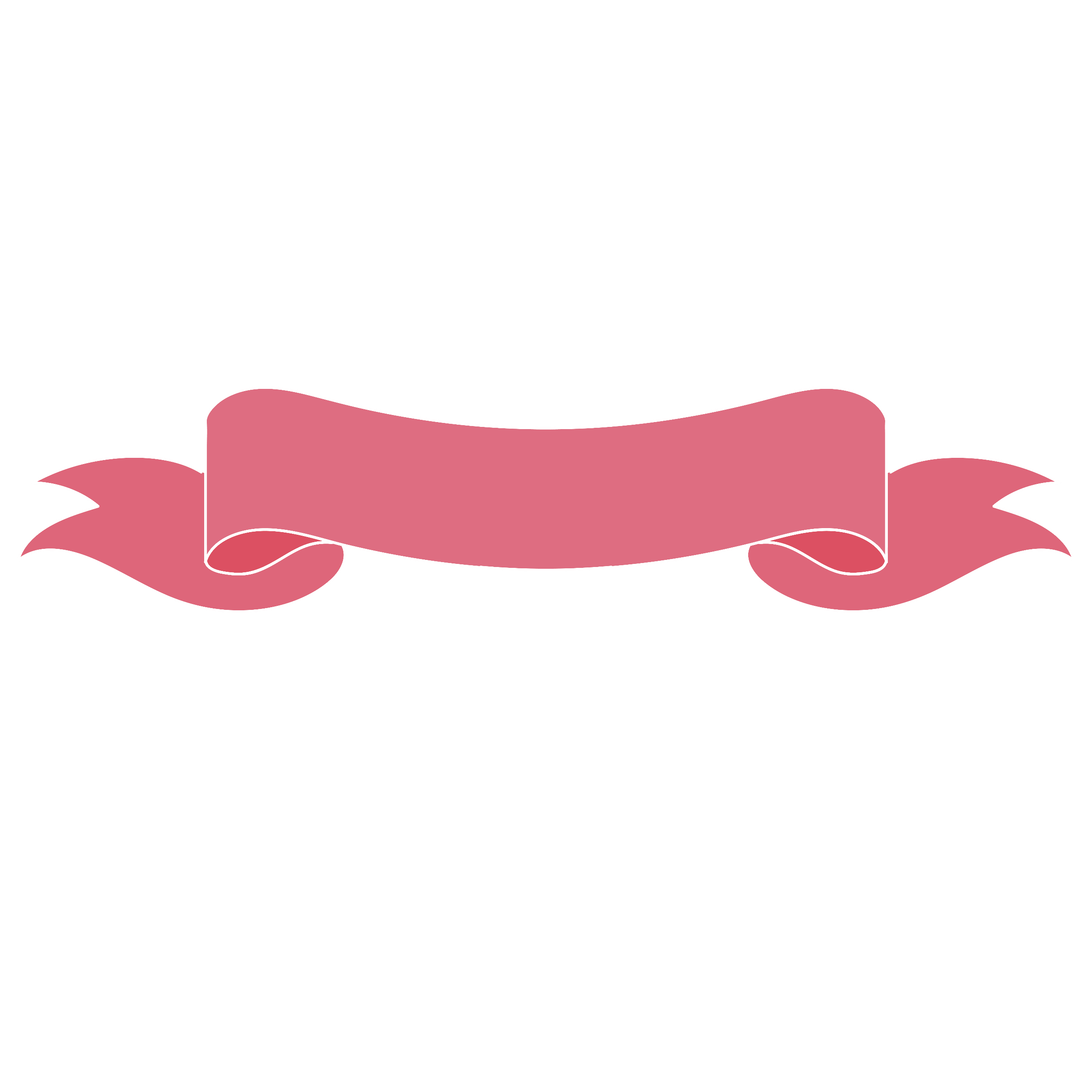 LUYỆN TẬP
Bài tập 1
Bài tập 2
Bài tập 3
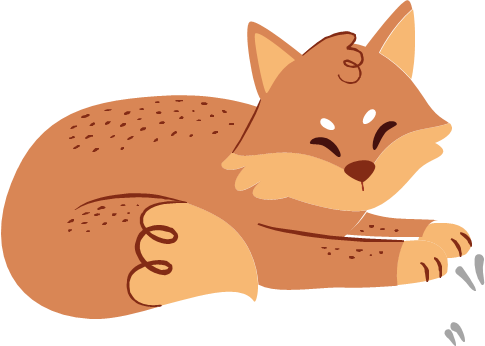 Trong đoạn văn sau, người viết đã dùng những từ ngữ nào để chỉ nhân vật Phù Đổng Thiên Vương (Thánh Gióng)? Việc dùng nhiều từ ngữ thay thế cho nhau như vậy có tác dụng gì?
Bài tập 1
Nghe chuyện Phù Đổng Thiên Vương, tôi thường tưởng tượng đến một trang nam nhi, sức vóc khác người, nhưng tâm hồn còn thô sơ và giản dị như tâm hồn tất cả mọi người thời xưa. Tráng sĩ ấy gặp lúc quốc gia lâm nguy đã xông pha ra trận, đem sức khỏe mà đánh tan giặc, nhưng bị thương nặng. Tuy thế người trai làng Phù Đổng vẫn còn ăn một bữa cơm (chỗ ấy nay lập đền thờ ở làng Xuân Tảo) rồi nhảy xuống Hồ Tây tắm, xong mới ôm vết thương lên ngựa đi tìm một rừng cây âm u nào, giấu kín nỗi đau đớn của mình mà chết.
NGUYỄN ĐÌNH THI
Người viết đã dùng những từ ngữ để chỉ nhân vật Phù Đổng Thiên Vương
Bài tập 1
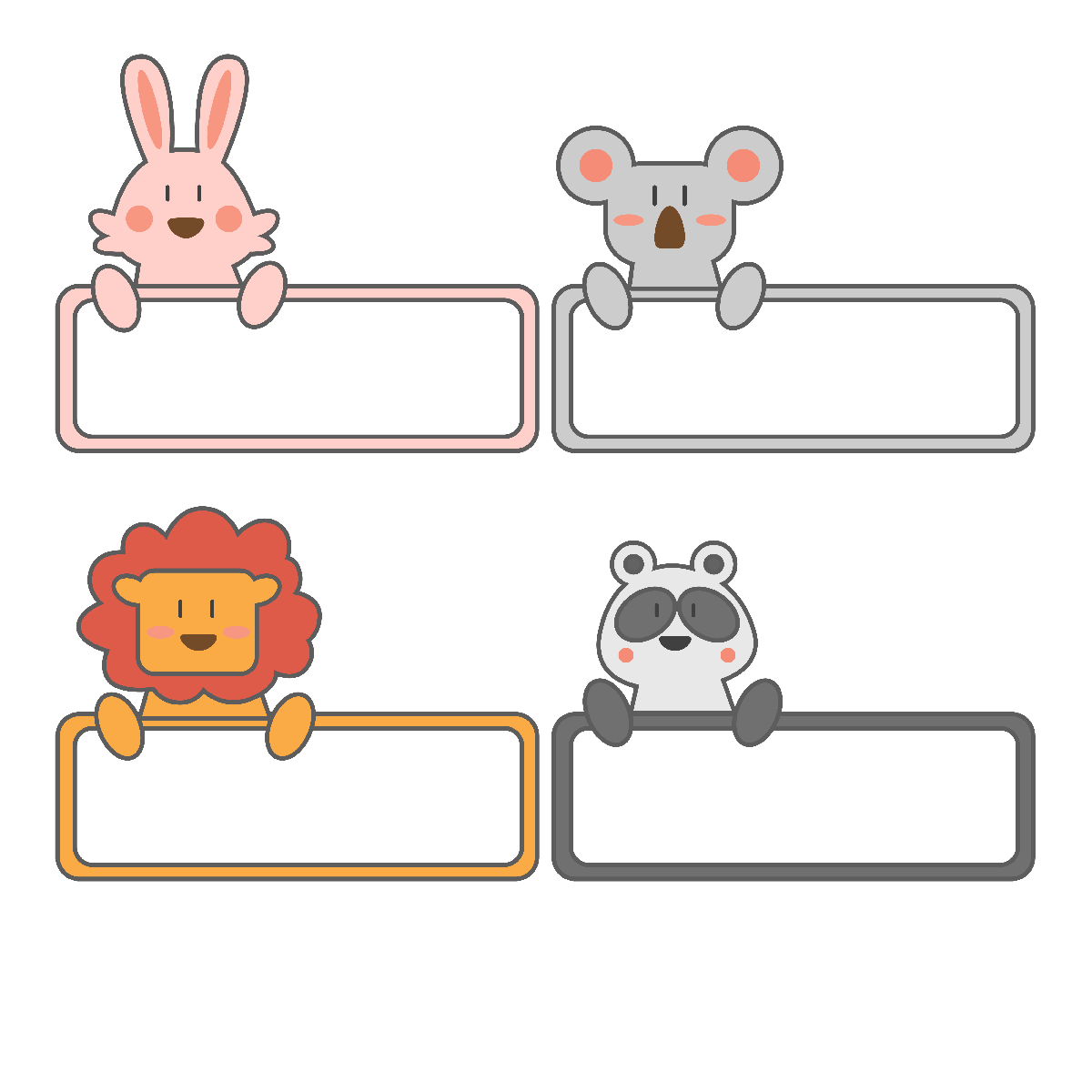 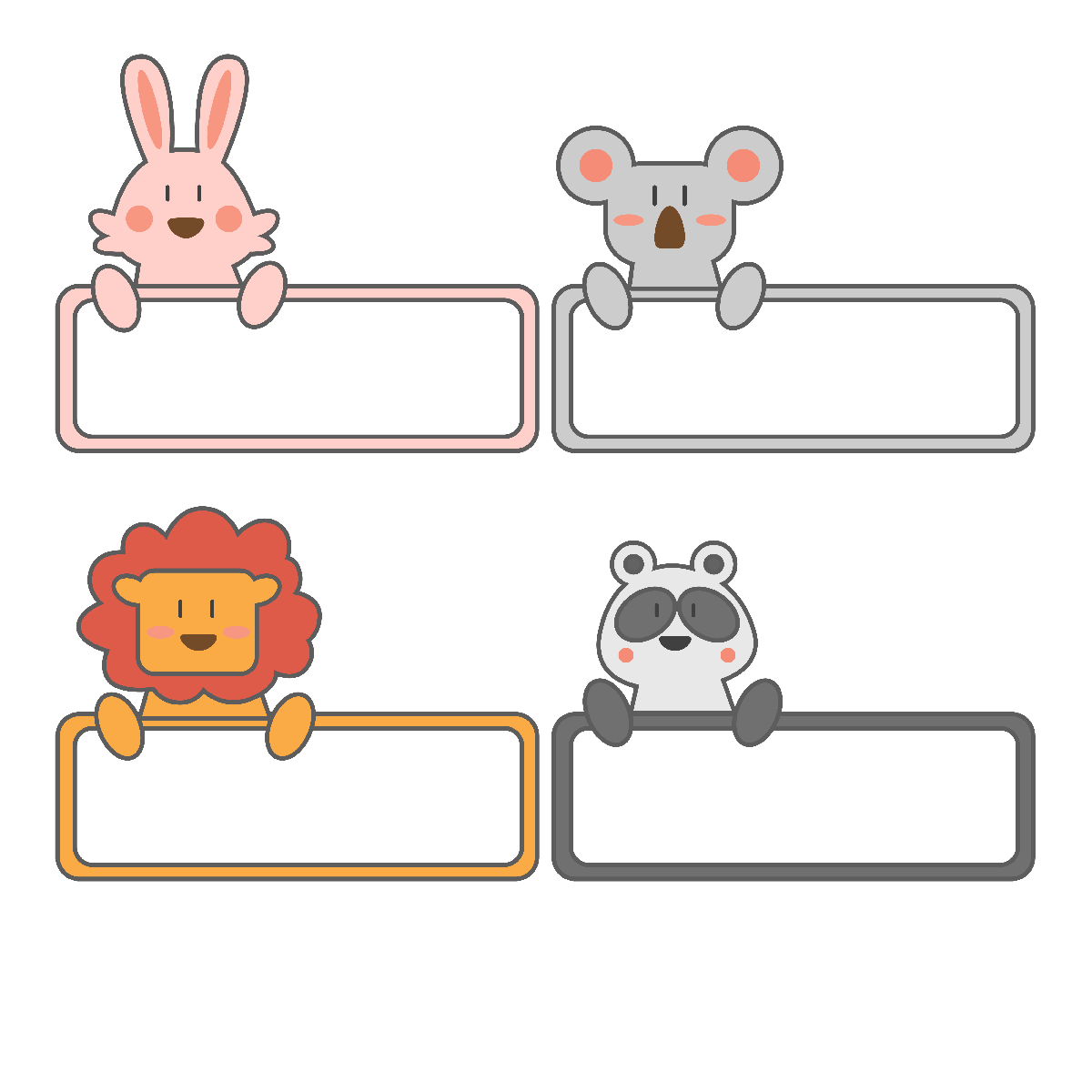 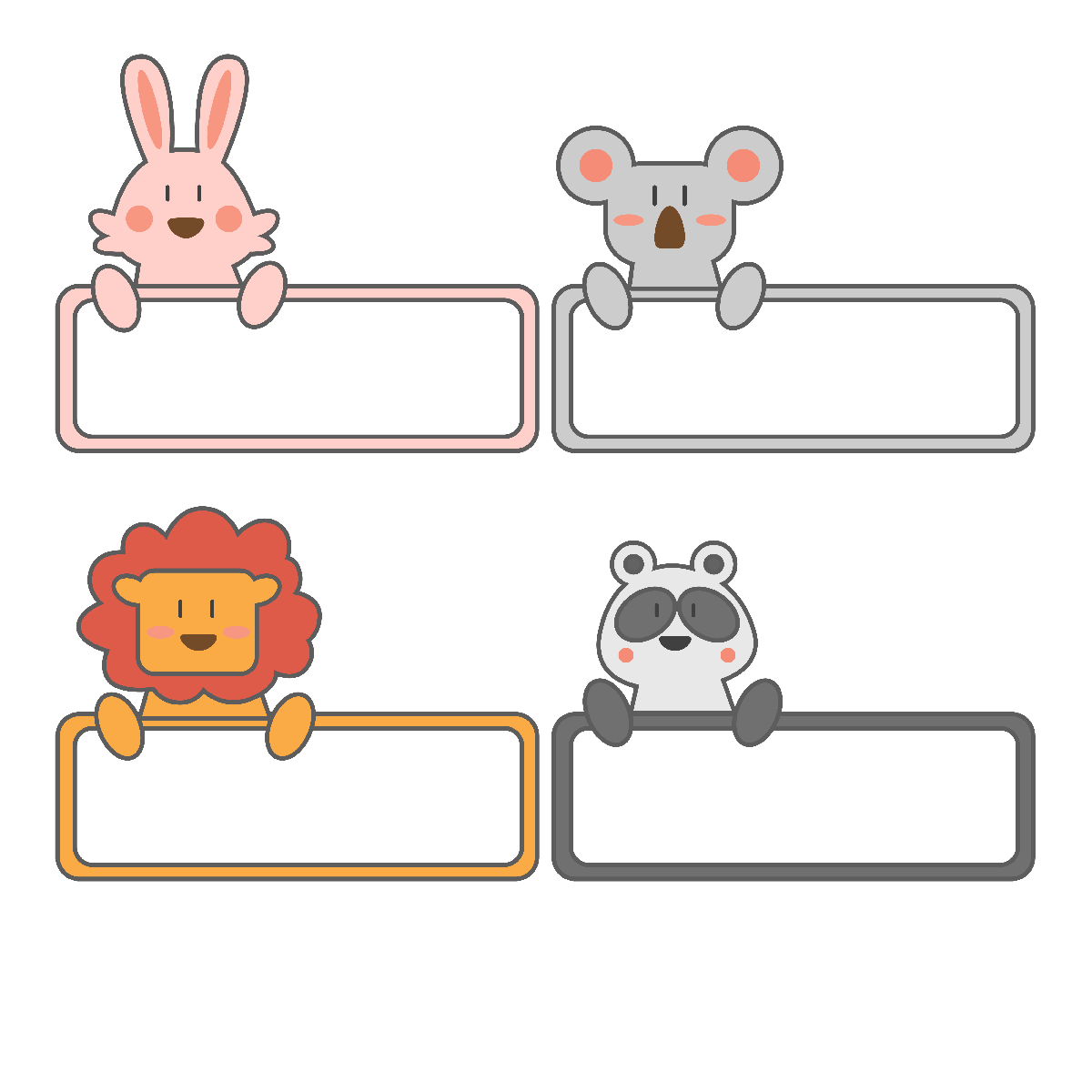 người trai làng Phù Đổng.
trang nam nhi
Tráng sĩ ấy
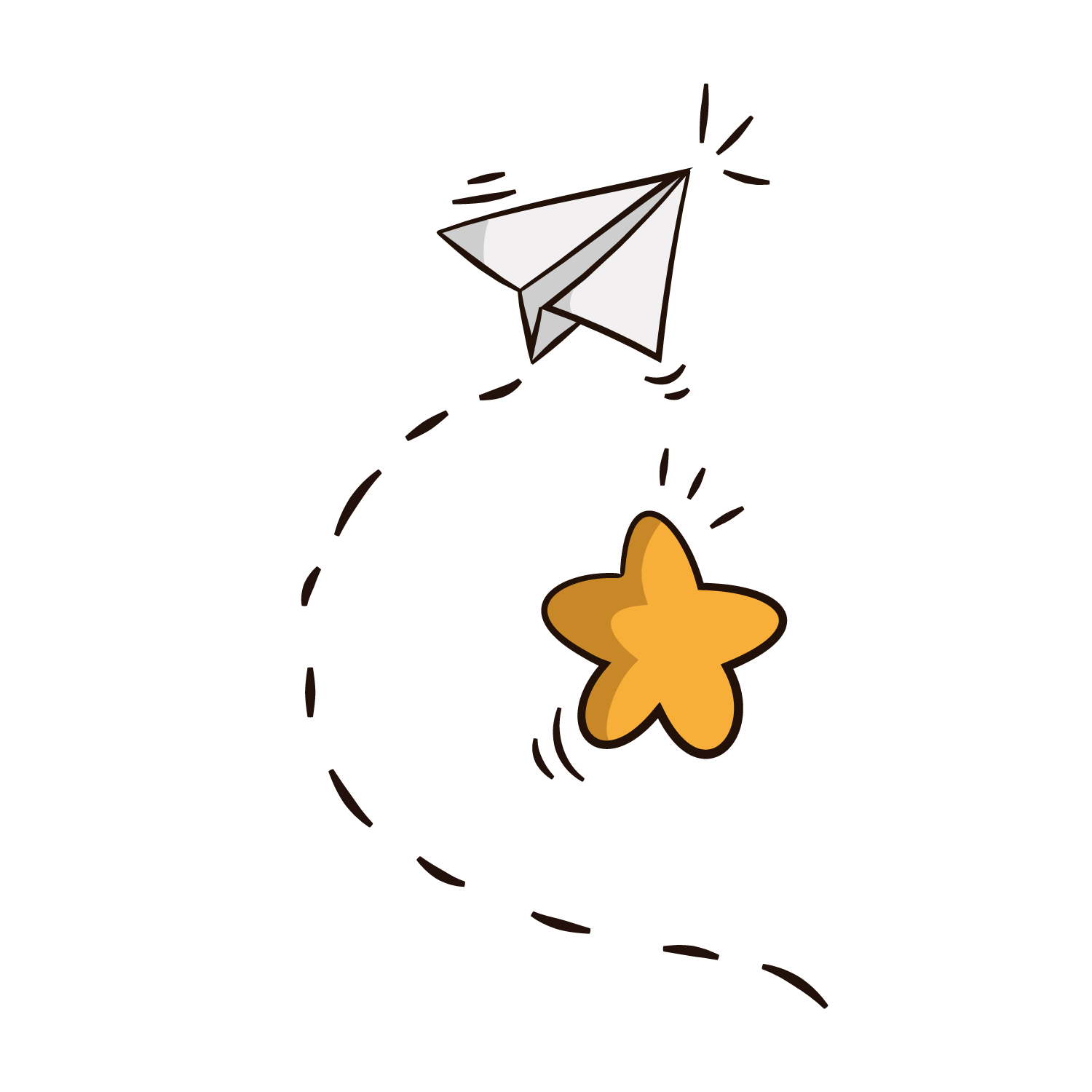 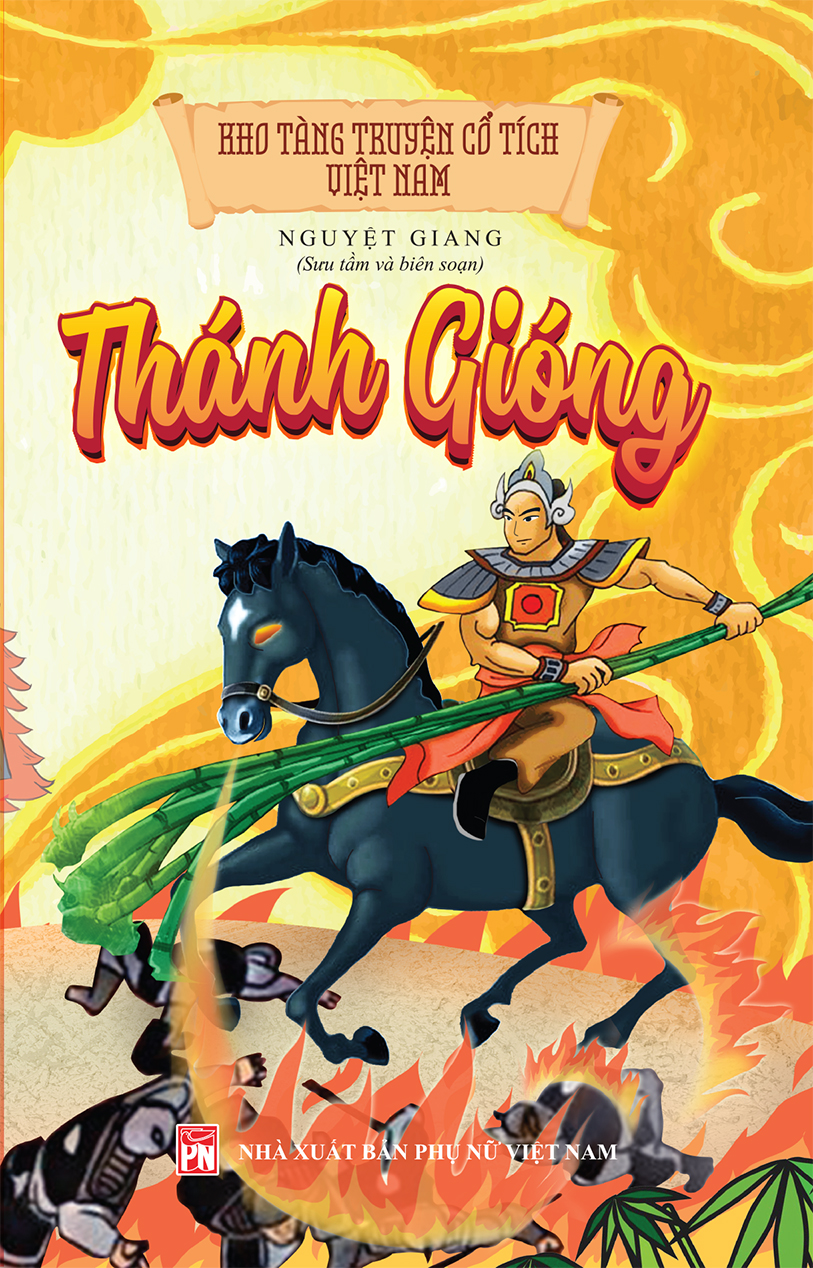 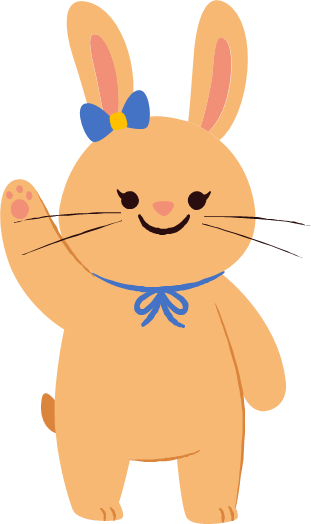 Việc dùng nhiều từ ngữ thay thế cho nhau như vậy có tác dụng gì?
Việc dùng nhiều từ ngữ thay thế cho nhau như vậy có tác dụng
Bài tập 1
Việc dùng nhiều từ ngữ thay thế cho nhau như vậy có tác dụng tránh lặp từ, giúp cho diễn đạt sinh động hơn, diễn đạt ý rõ hơn để đảm bảo sự liên kết nhưng tránh được sự nhàm chán.
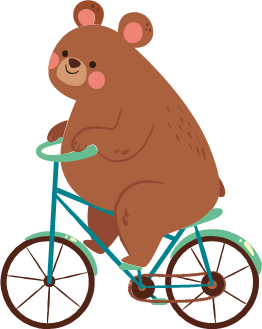 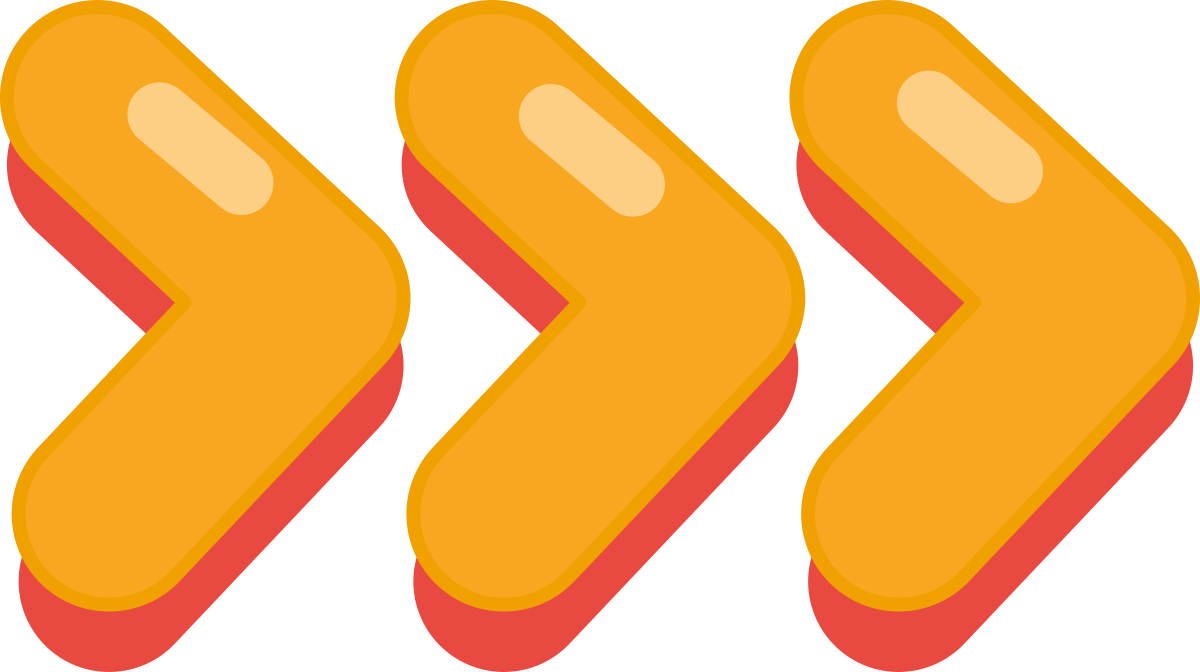 Hãy thay thế những từ ngữ lặp lại trong hai đoạn văn sau bằng đại từ hoặc từ ngữ đồng nghĩa:
Bài tập 2
Triệu Thị Trinh quê ở vùng núi Quan Yên (Thanh Hóa). Triệu Thị Trinh xinh xắn , tính cách mạnh mẽ, thích võ nghệ. Triệu Thị Trinh bắn cung rất giỏi, thường theo các phường săn đi săn thú. Có lần, Triệu Thị Trinh đã bắn hạ một con báo gấm hung dữ trước sự thán phục của trai tráng trong vùng.
     Hàng ngày, chứng kiến cảnh nhân dân bị giặc Ngô đánh đập, cướp bóc, Triệu Thị Trinh vô cùng uất hận, nung nấu ý chí trả thù nhà, đền nợ nước, quét sạch chúng ra khỏi bờ cõi. Năm 248, Triệu Thị Trinh cùng anh là Triệu Quốc Đạt lãnh đạo cuộc khởi nghĩa chống quân xâm lược. Cuộc khởi nghĩa tuy không thành công nhưng tấm gương anh dũng của Triệu Thị Trinh sáng mãi với non sông, đất nước.
Theo TỪ ĐIỂN NHÂN VẬT LỊCH SỬ VIỆT NAM
2
1
Triệu Thị Trinh quê ở vùng núi Quan Yên (Thanh Hóa). Triệu Thị Trinh xinh xắn, tính cách mạnh mẽ, thích võ nghệ. Triệu Thị Trinh bắn cung rất giỏi, thường theo các phường săn đi săn thú. Có lần, Triệu Thị Trinh đã bắn hạ một con báo gấm hung dữ trước sự thán phục của trai tráng trong vùng.
    Hàng ngày, chứng kiến cảnh nhân dân bị giặc Ngô đánh đập, cướp bóc, Triệu Thị Trinh vô cùng uất hận, nung nấu ý chí trả thù nhà, đền nợ nước, quét sạch chúng ra khỏi bờ cõi. Năm 248, Triệu Thị Trinh cùng anh là Triệu Quốc Đạt lãnh đạo cuộc khởi nghĩa chống quân xâm lược. Cuộc khởi nghĩa tuy không thành công nhưng tấm gương anh dũng của Triệu Thị Trinh sáng mãi với non sông, đất nước.
Theo TỪ ĐIỂN NHÂN VẬT LỊCH SỬ VIỆT NAM
Triệu Thị Trinh
Triệu Thị Trinh
3
Triệu Thị Trinh
4
Triệu Thị Trinh
5
Triệu
Thị Trinh
6
Triệu Thị Trinh
7
Triệu Thị Trinh
2
1
Triệu Thị Trinh quê ở vùng núi Quan Yên (Thanh Hóa). Triệu Thị Trinh 
xinh xắn, tính cách mạnh mẽ, thích võ nghệ. Triệu Thị Trinh bắn cung rất giỏi, thường theo các phường săn đi săn thú. Có lần, Triệu Thị Trinh đã bắn hạ một con báo gấm hung dữ trước sự thán phục của trai tráng trong vùng.
     Hàng ngày, chứng kiến cảnh nhân dân bị giặc Ngô đánh đập, cướp bóc, Triệu Thị Trinh vô cùng uất hận, nung nấu ý chí trả thù nhà, đền nợ nước, quét sạch chúng ra khỏi bờ cõi. Năm 248, 		Triệu Thị Trinh cùng anh là Triệu Quốc Đạt lãnh đạo cuộc khởi nghĩa chống quân xâm lược. Cuộc khởi nghĩa tuy không thành công nhưng tấm gương anh dũng của Triệu Thị Trinh sáng mãi với non sông, đất nước.
Theo TỪ ĐIỂN NHÂN VẬT LỊCH SỬ VIỆT NAM
Người thiếu nữ họ Triệu ấy
Triệu Thị Trinh
Nàng
3
nàng
4
5
Triệu
Thị Trinh
người con gái tài giỏi ấy
6
bà
7
Viết một đoạn văn ngắn kể về một tấm gương hiếu học, trong đó có sử dụng phép thay thế từ ngữ để liên kết câu.
Bài tập 3
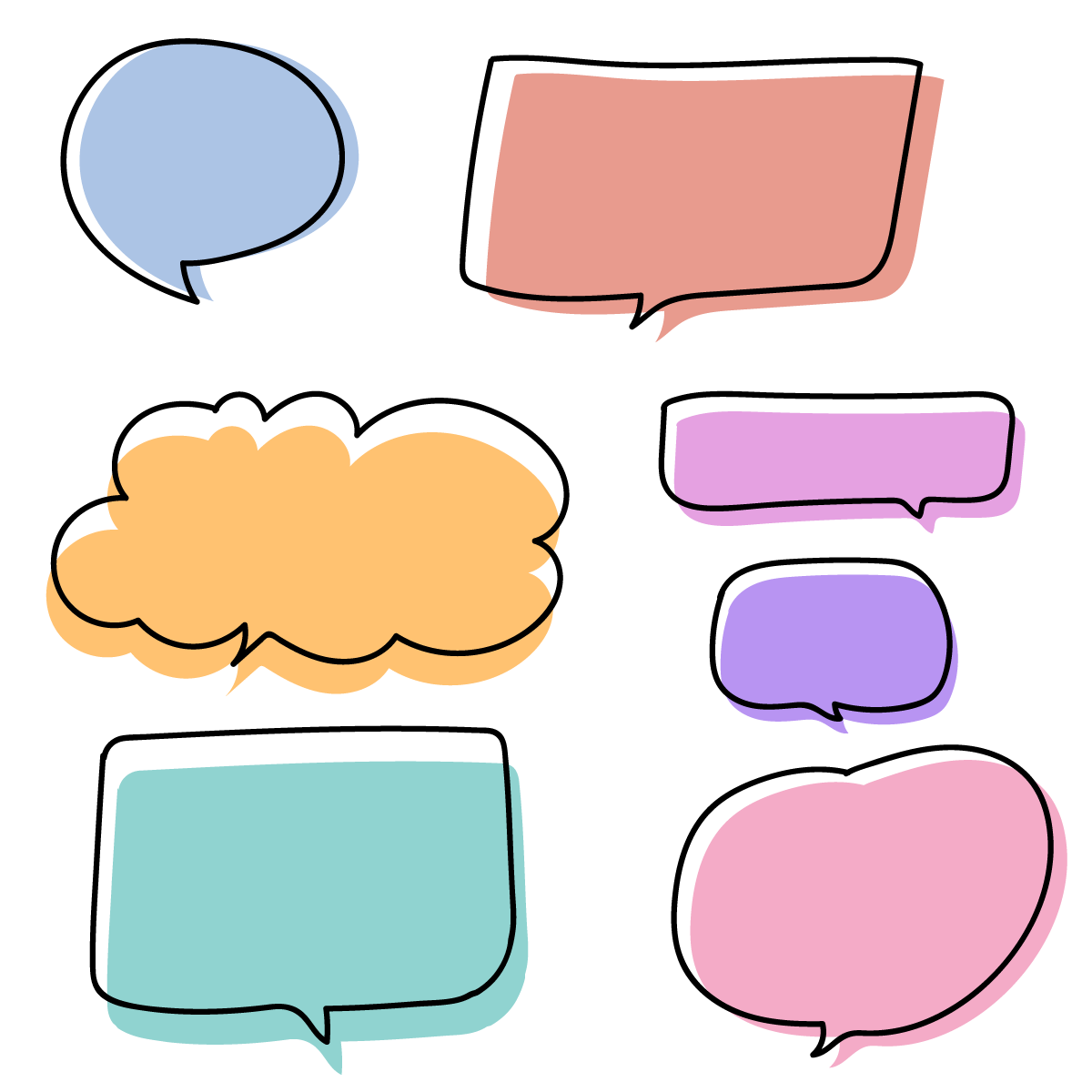 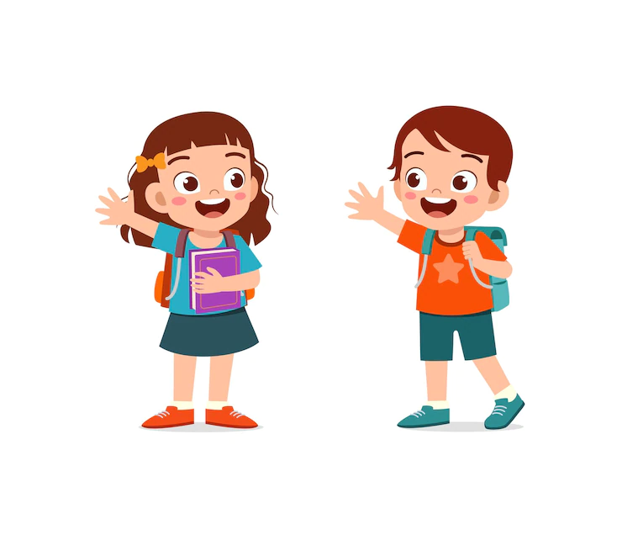 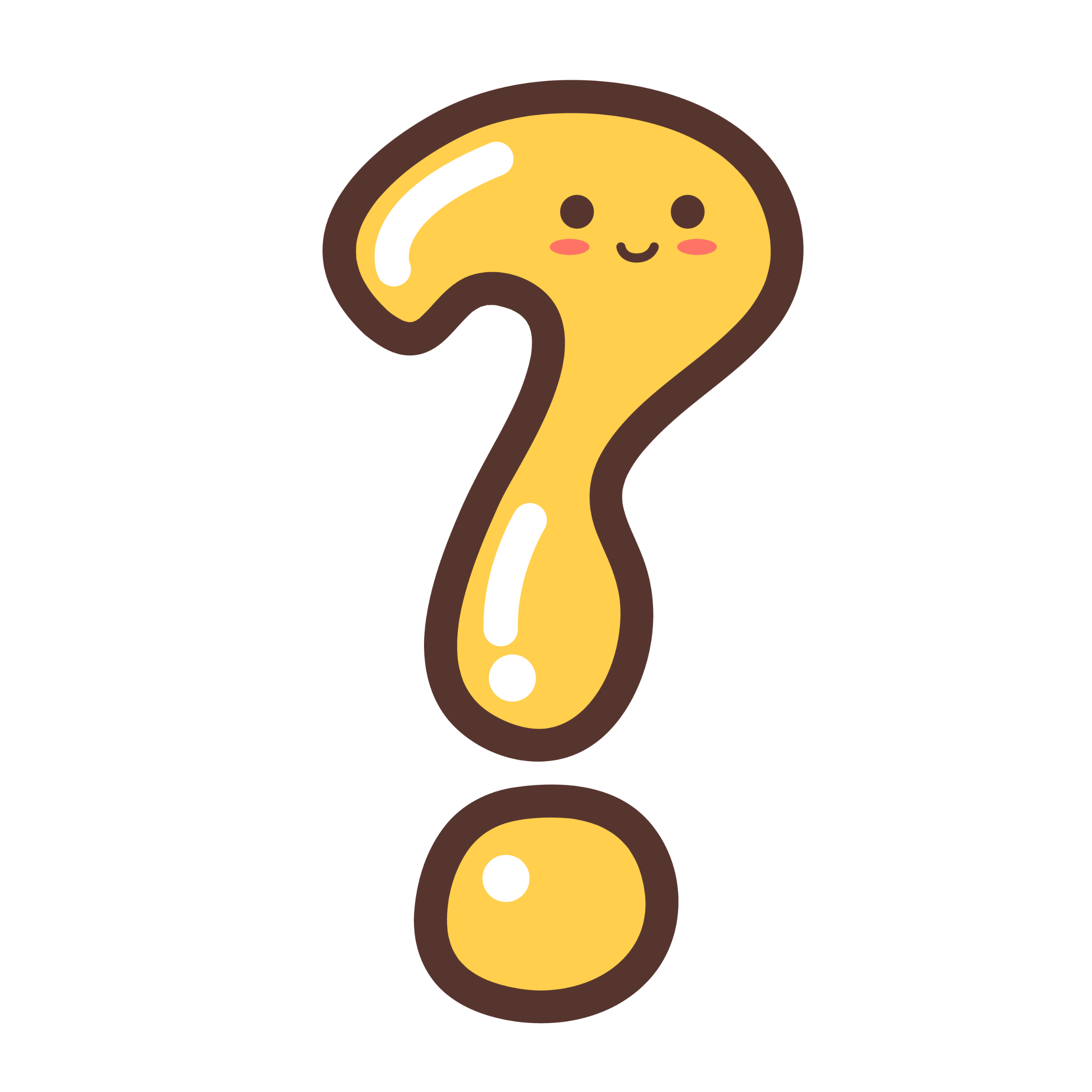 Cậu biết những tấm gương hiếu học nào từ xưa đến nay?
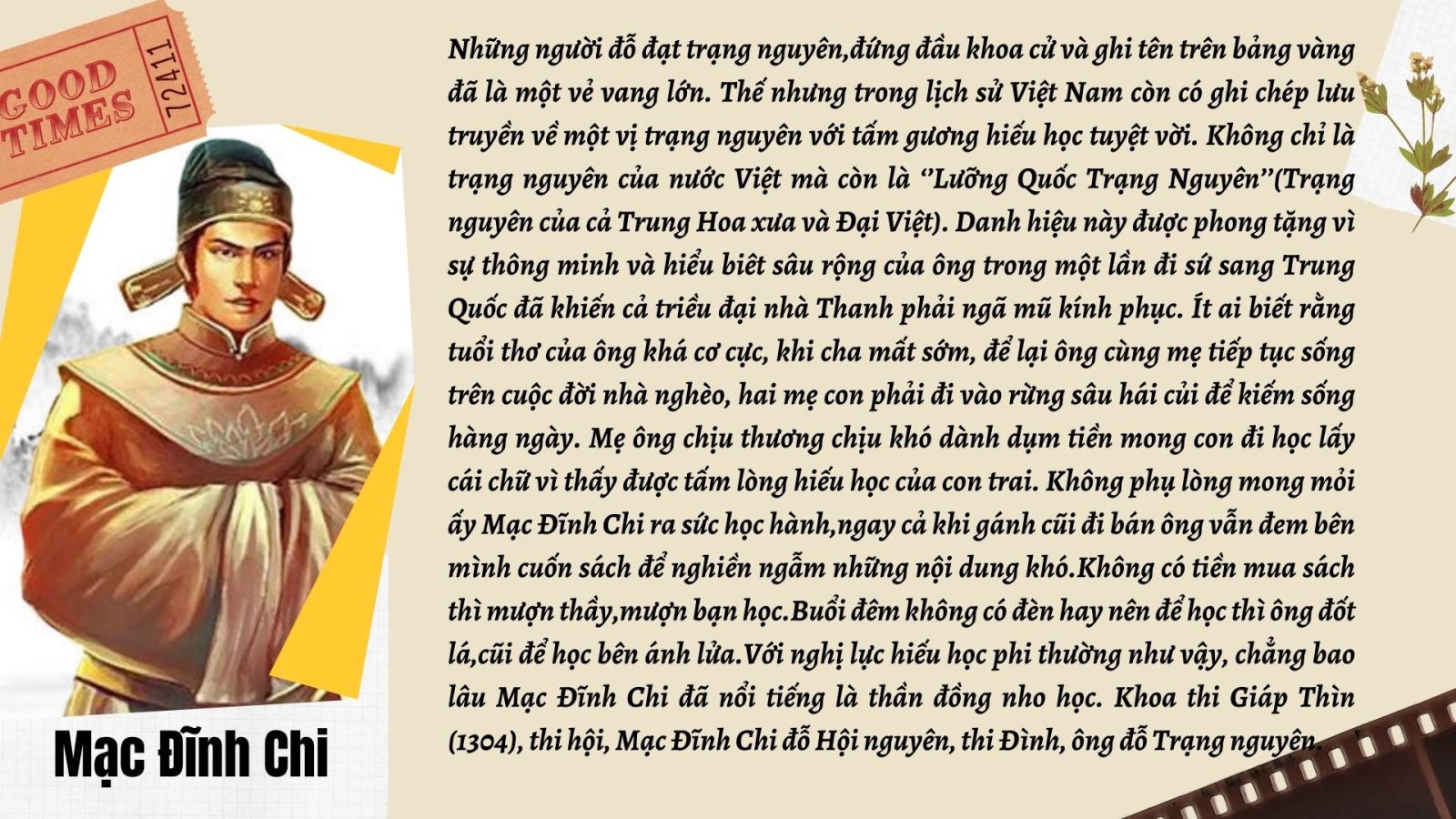 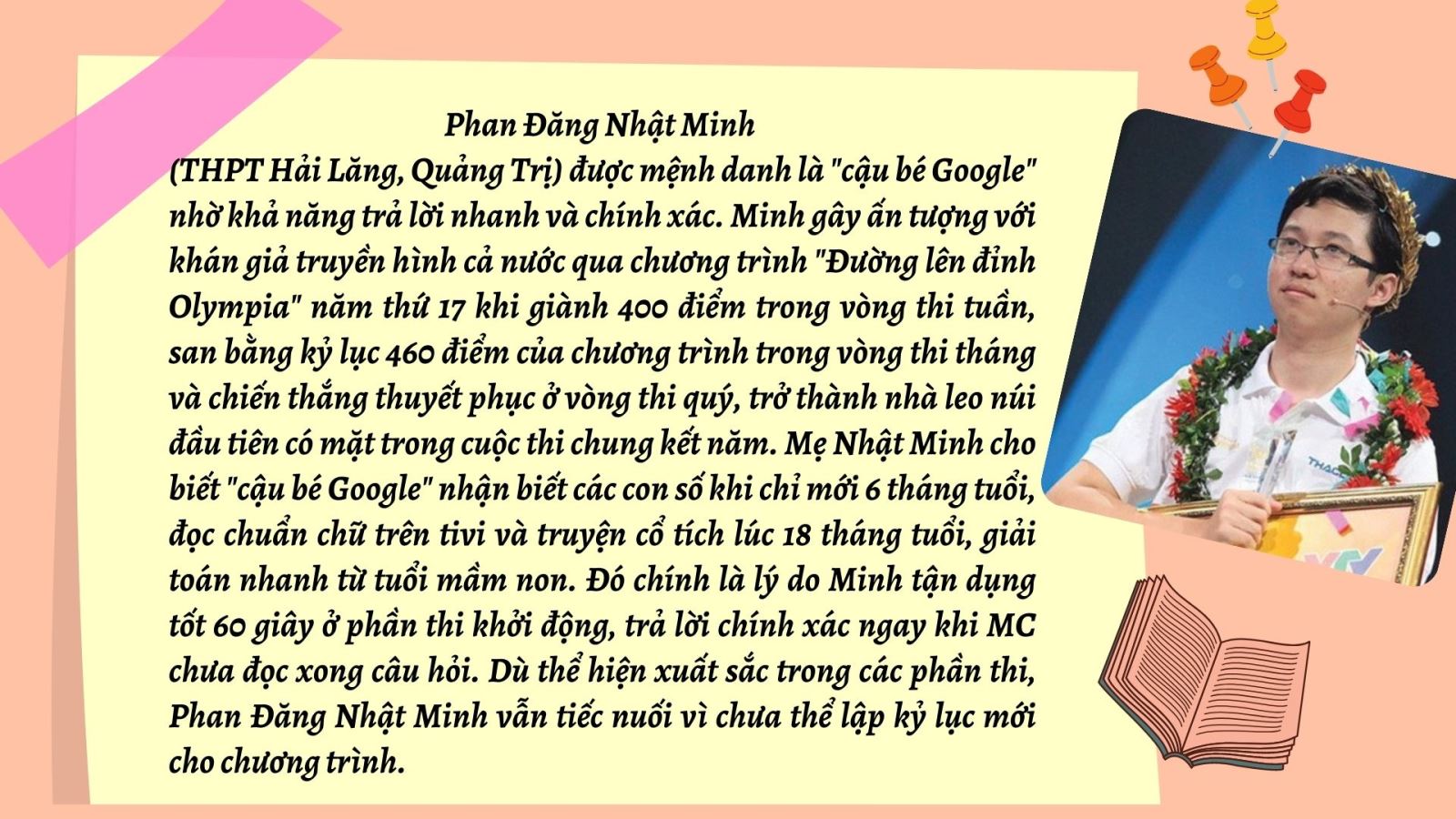 Bài mẫu 1
Bài tập 3
Trần Quốc Khái rất ham học. Cậu học ngay cả khi đốn củi, kéo vó tôm. Vì nhà nghèo nên buổi tối không có đèn, cậu bé bèn bắt đom đóm bỏ vào vỏ trứng lấy ánh sáng mà đọc sách. Nhờ học say mê và chăm chỉ như vậy nên chẳng bao lâu Khái đỗ tiến sĩ và làm quan to cho nhà Lê. Ông còn có công truyền dạy cho dân nghề thêu và nghề làm lọng. Nhân dân biết ơn ông nên tôn ông là "Ông tổ nghề thêu".
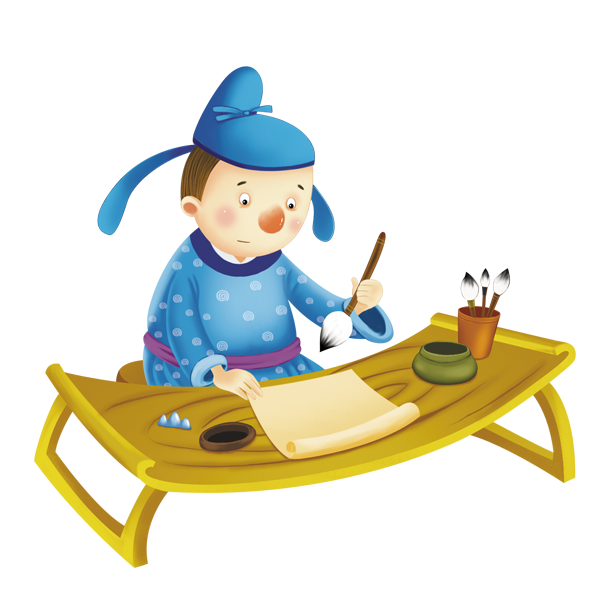 Bài mẫu 2
Bài tập 3
Bác Hồ là một tấm gương sáng về mọi mặt cho chúng ta noi theo, đặc biệt là học tập. Là con trai của một gia đình sĩ phu yêu nước, sớm có chí trả thù giặc, em bé Nguyễn Sinh Cung sinh ra và lớn lên đến năm hơn mười tuổi đã tham gia cách mạng. Khi được hai mươi mốt tuổi lấy tên Văn Ba chàng thanh niên mảnh khảnh ngày xưa đi làm phụ bếp, thăm dò tình hình chính trị Pháp. Đi qua bao nhiêu quốc gia, Bác Hồ biết được tiếng và nói thành thạo được ngôn ngữ của quốc gia đó. Không những thế, Bác còn học được tiếng của các dân tộc thiểu số trong nước. Chúng ta không thể ngờ, một người cao quý như Bác lại có chí lớn như vậy. Người vẫn sáng mãi trong chúng ta với cương vị thầy giáo, cha già.
CỦNG CỐ
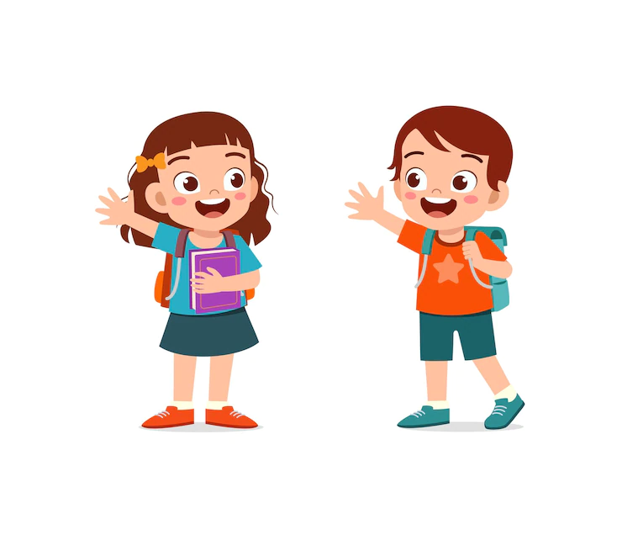 Câu 1: Trong đoạn văn sau, những từ in đậm cùng để chỉ nhân vật nào?
Trạng nguyên Nguyễn Quan Quang – người Tam Sơn, huyện Từ Sơn, đỗ Trạng năm 1246. Từ nhỏ gia đình ông thuộc diện nghèo khó nhất vùng, nhà còn không đủ gạo để mà ăn, thì lấy đâu ra tiền để đi học. Thế nên cứ mỗi buổi mà lũ trẻ trong làng cắp sách đến nhà thầy đồ thì cậu bé nghèo lại lân la ngoài cửa lớp để học lỏm chút kiến thức.
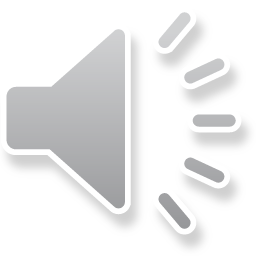 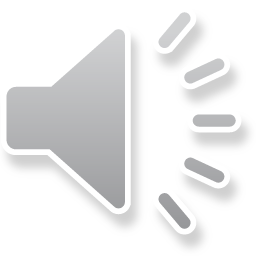 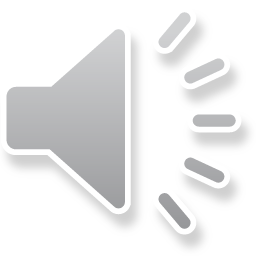 A
B
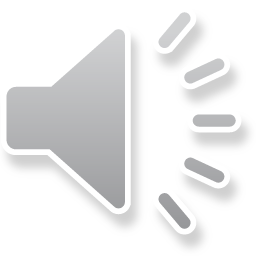 Trạng nguyên
Thầy đồ
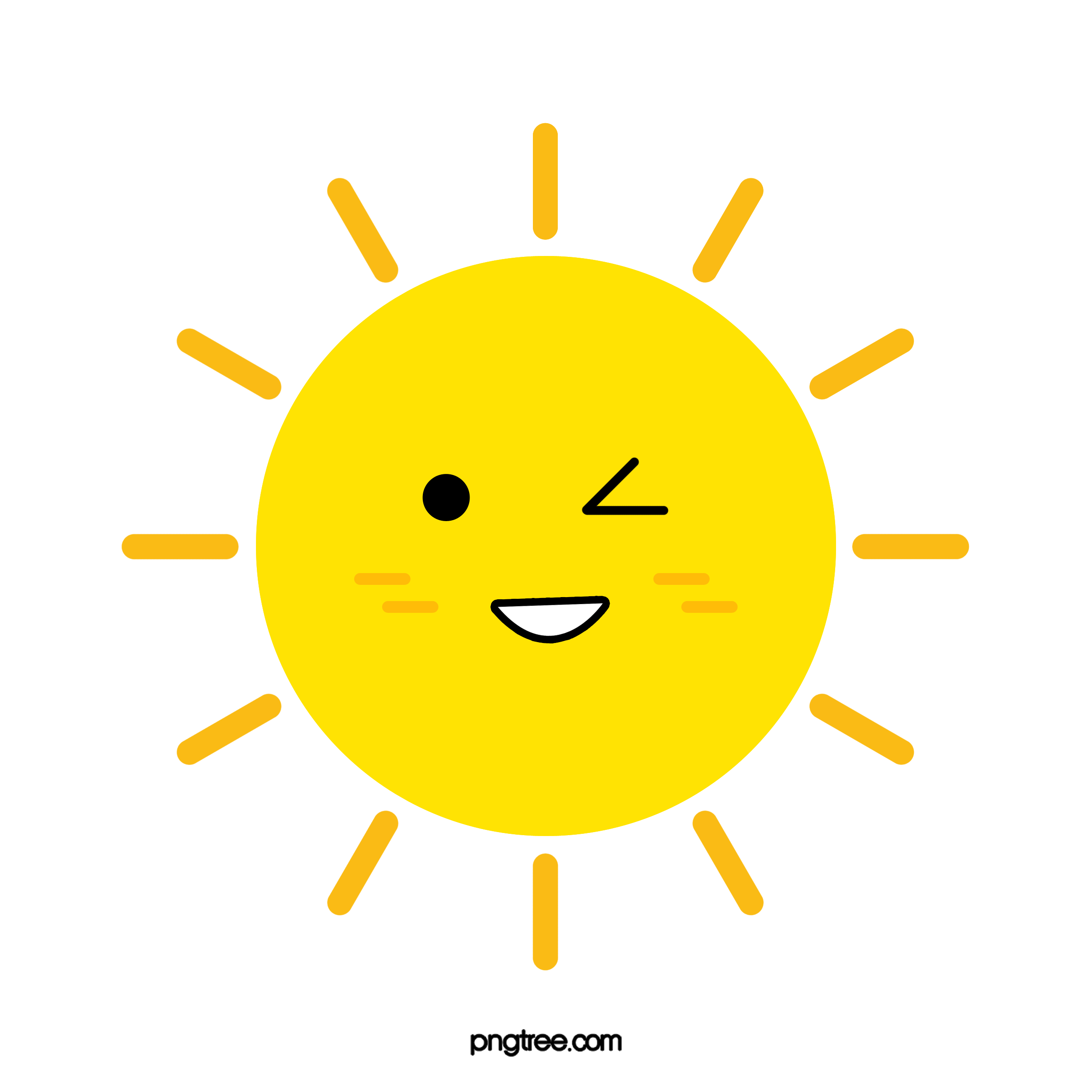 D
C
Học trò
Nguyễn Quan Quang
Câu 2: Việc dùng nhiều từ ngữ khác nhau để chỉ cùng một đối tượng trong đoạn văn có tác dụng gì?
A
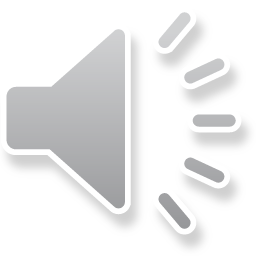 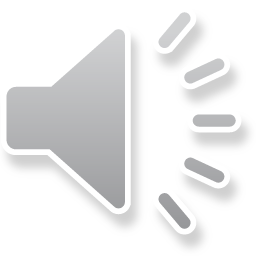 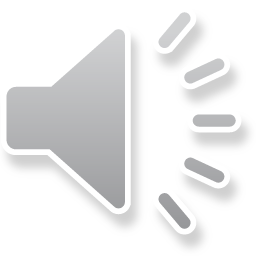 B
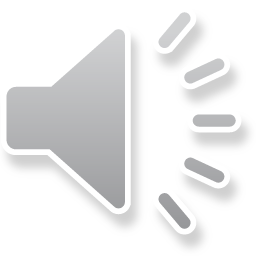 Tránh lặp từ
Cung cấp thêm thông tin làm rõ đối tượng
D
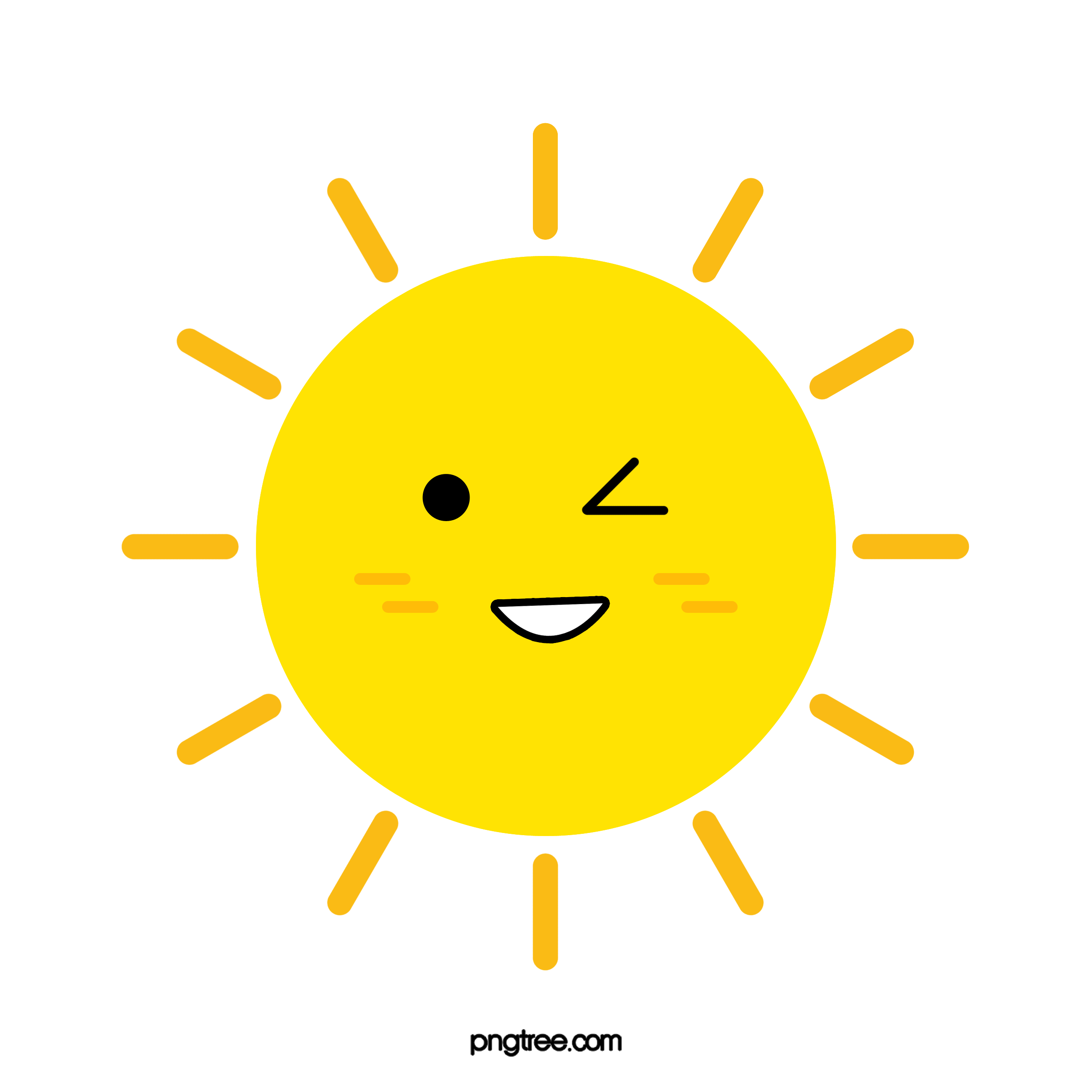 C
Tất cả các ý trên
Liên kết các câu trong đoạn văn
Câu 3: điền từ ngữ thích hợp để liên kết hai câu văn sau:
Võ Nguyên Giáp là 1 trong những vị tướng vĩ đại nhất trong lịch sử dân tộc. ……………………… đã giúp dân ta làm nên chiến thắng Điện Biên Phủ lừng lẫy năm châu.
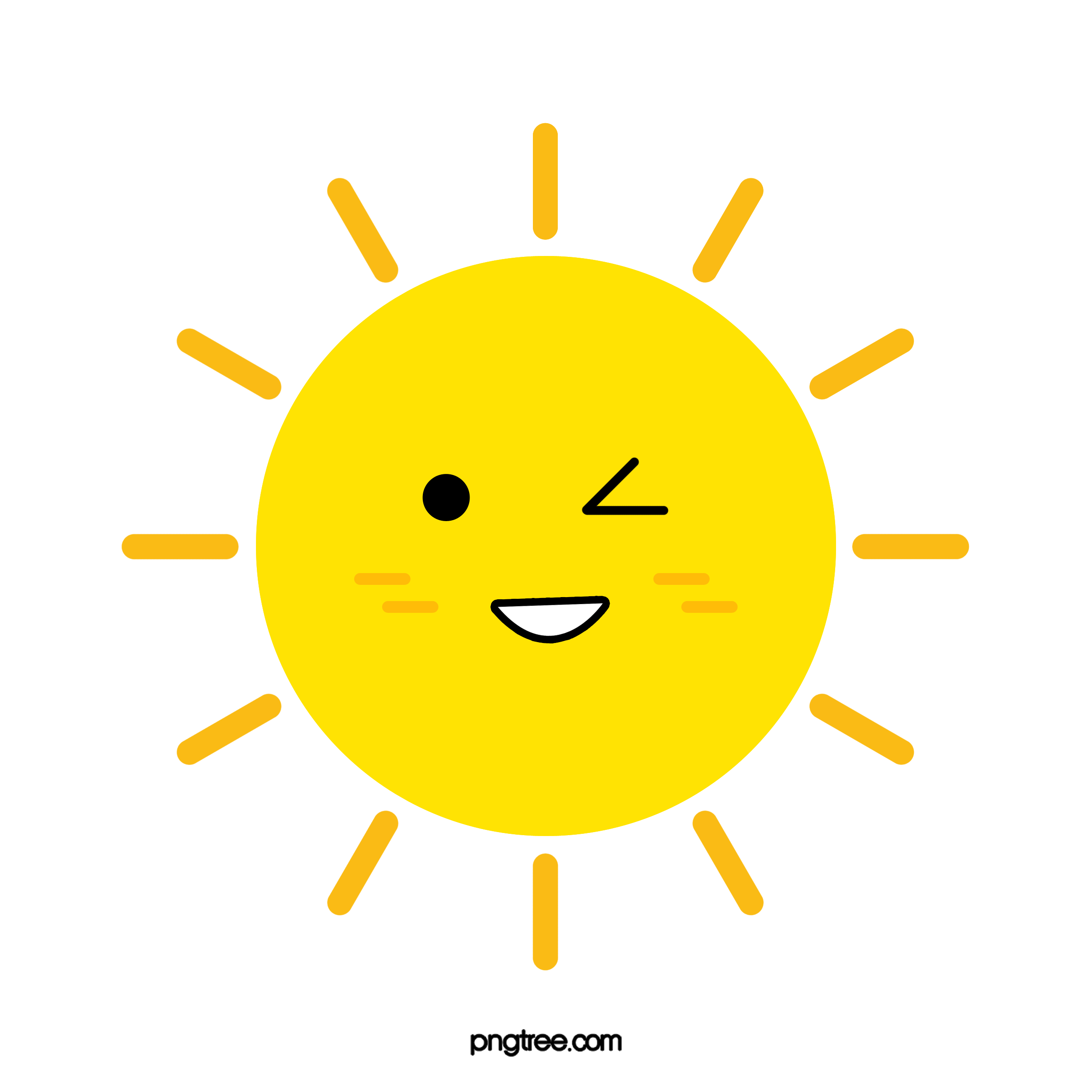 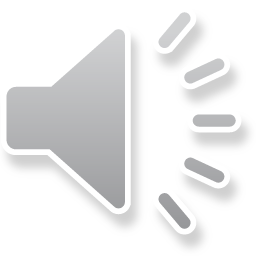 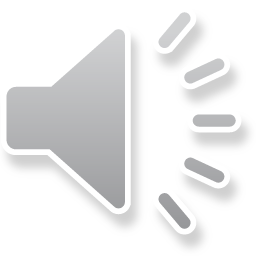 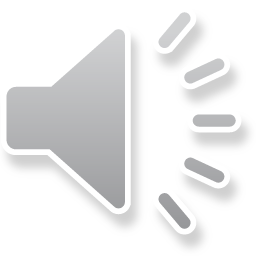 B
A
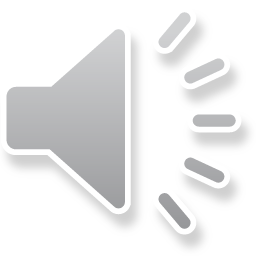 Nhà quân sự tài ba ấy
Nhà bác học tài ba ấy
D
C
Cả 3 ý trên đều đúng
Nhà sử học tài ba ấy
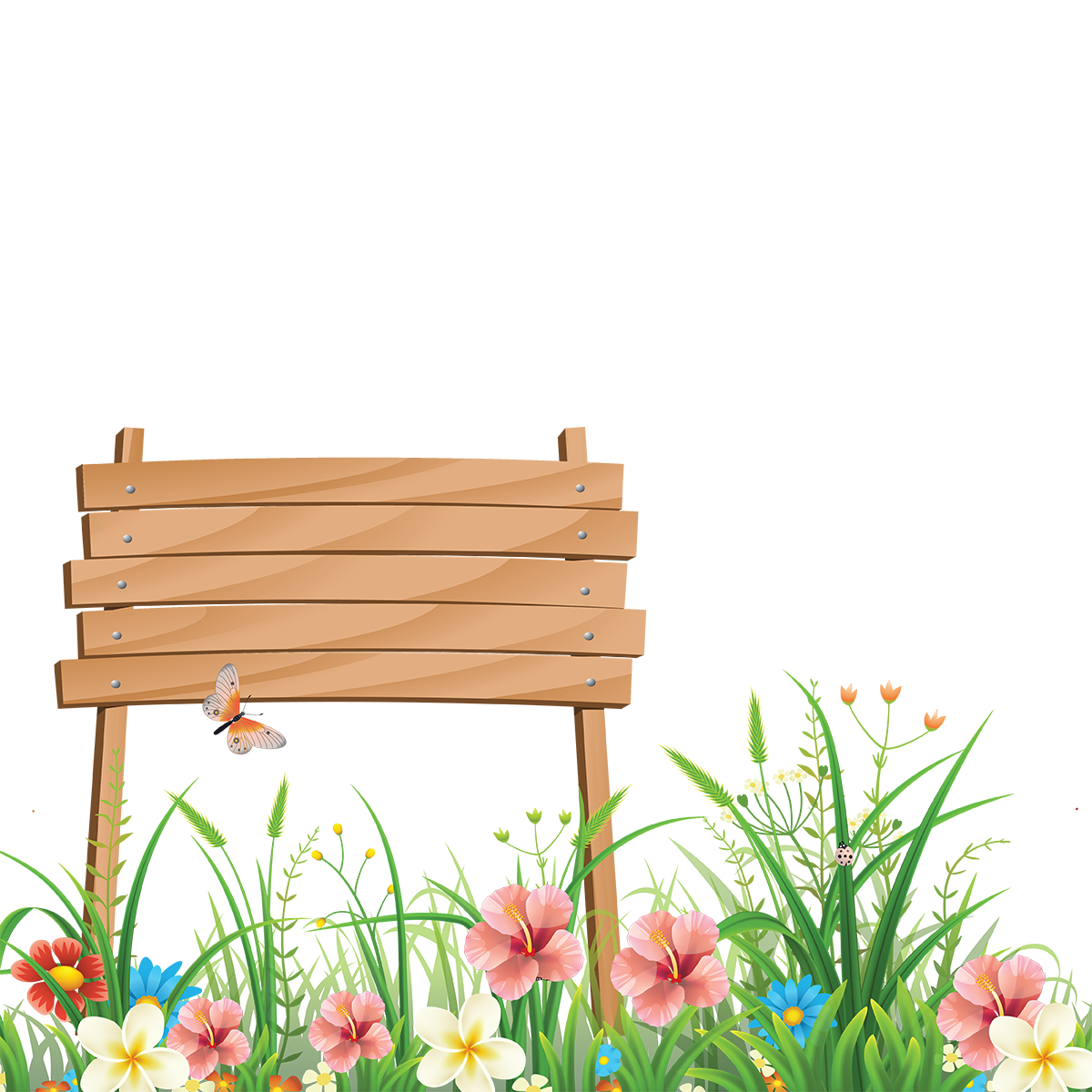 DẶN DÒ
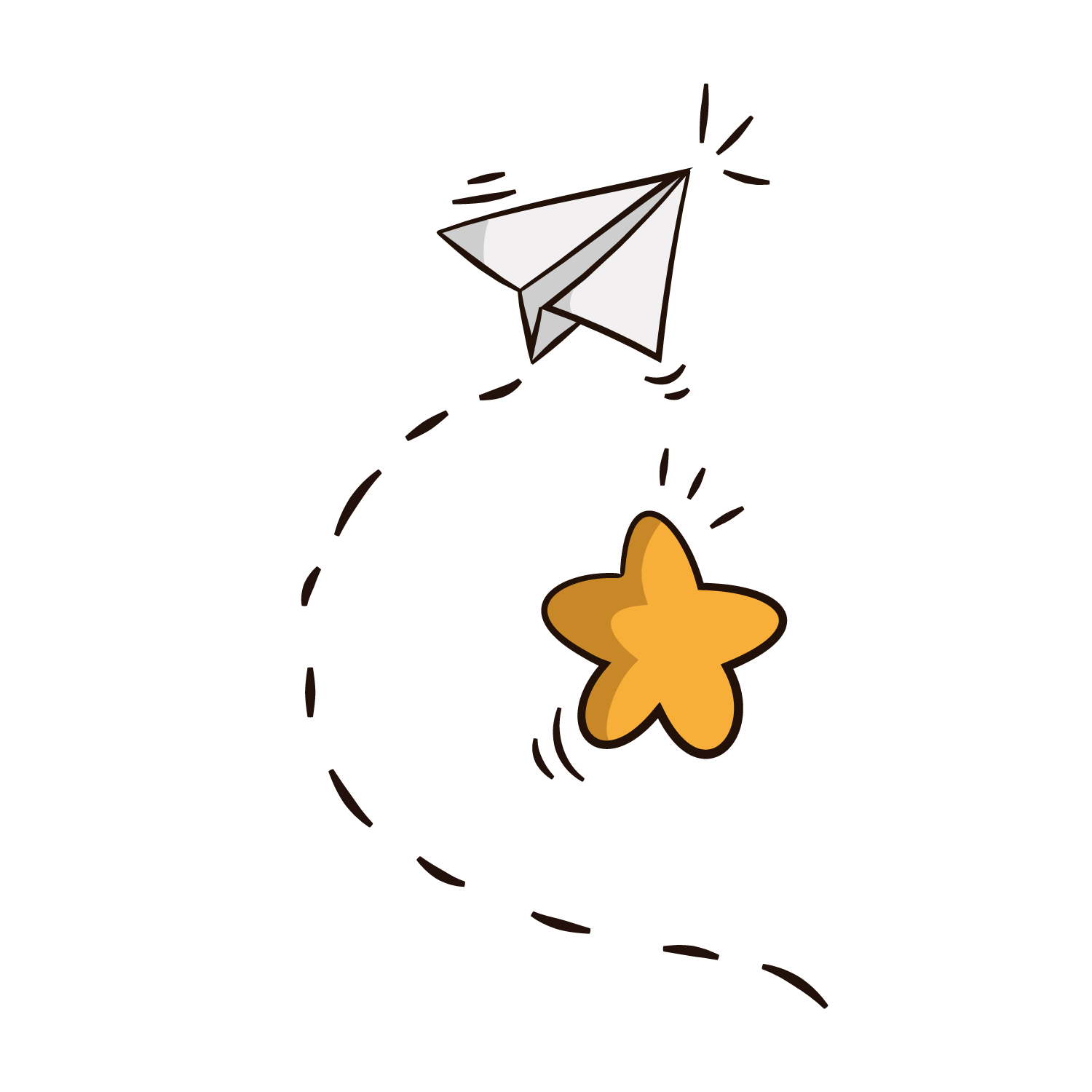 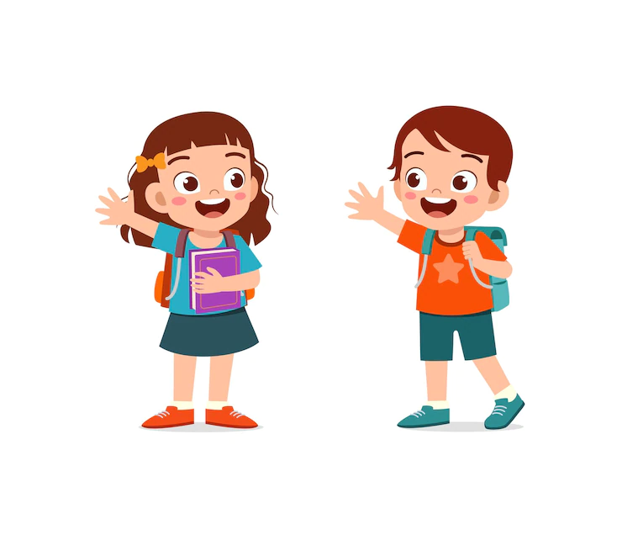 Xem lại bài cũ
Đọc trước nội dung bài mới
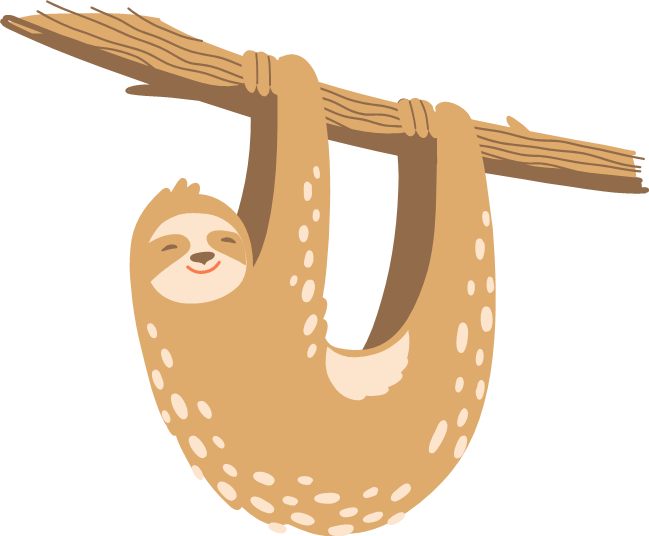 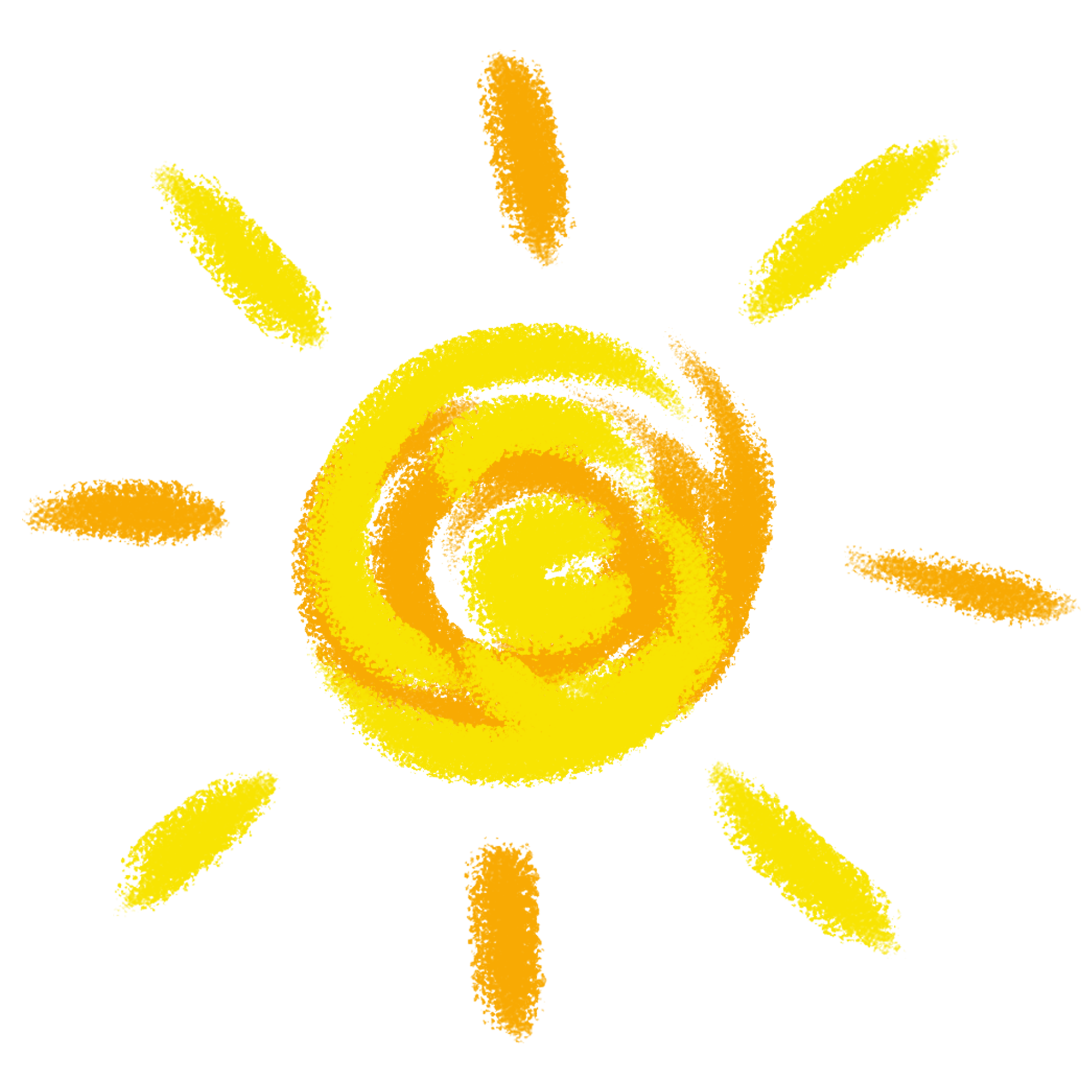 Chúc các em học tốt!
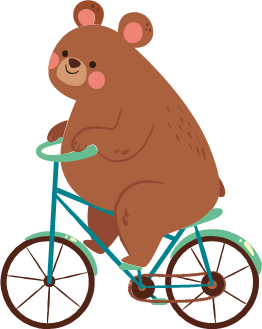